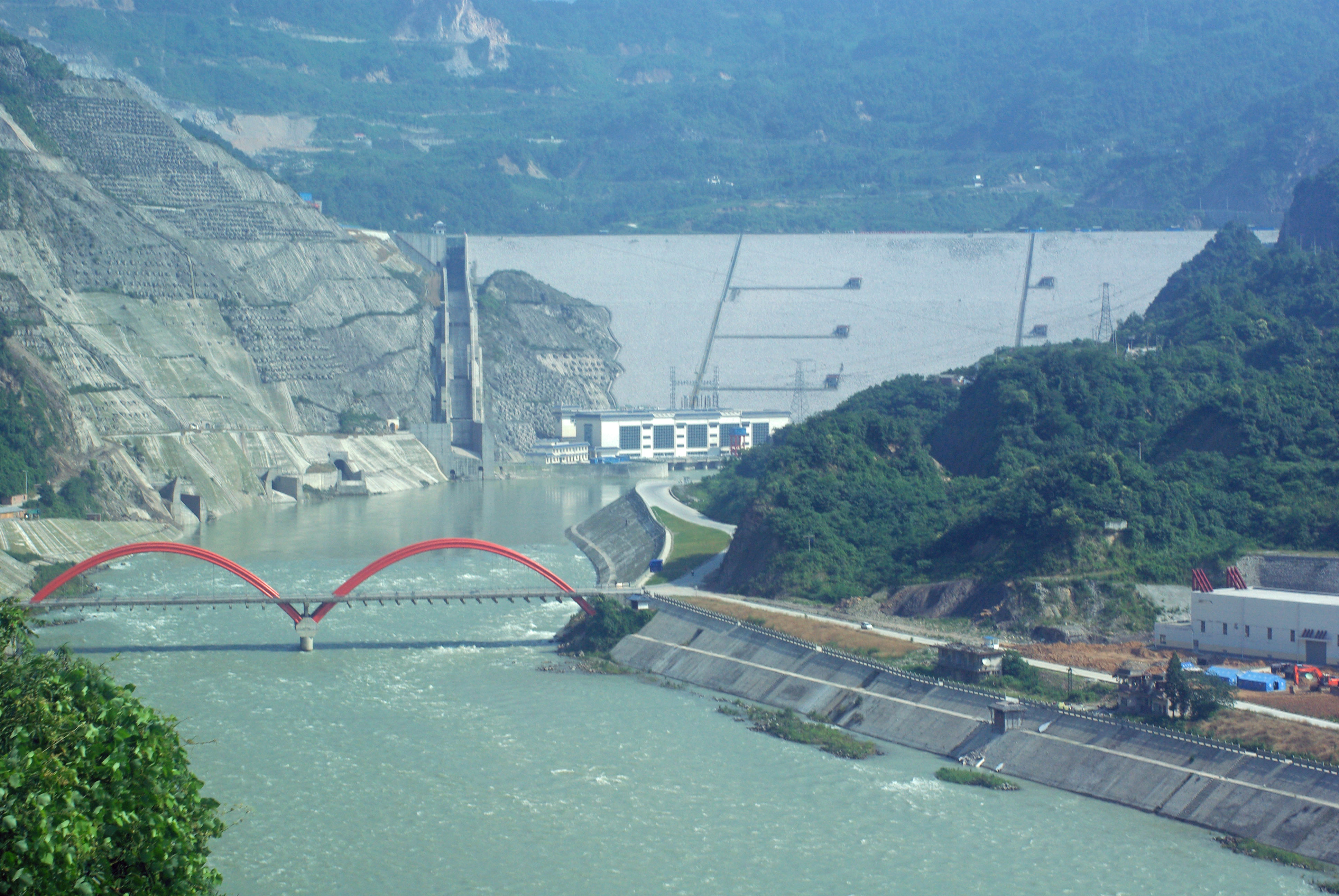 Floods, Earthquakes, and Rivers: The Effects of Rare Large Events on the Transfer of Sediment, Carbon, and More
Collaborators:
Zhangdong Jin (CAS, Xi’an, China)
Ching-Weei Lin (NCKU, Taiwan)
Teng-Chiu Lin (NTNU, Taiwan)
Alex Densmore, Bob Hilton (Durham, UK)
Ralf Hetzel (Munster, Germany)
Niels Hovius, Albert Galy (Cambridge, UK)
And their students!!
Min Jiang below Zipingpu Dam, Sichuan, China
A. Joshua West
University of Southern California, Department of Earth Sciences, UK
Min Jiang
LA River
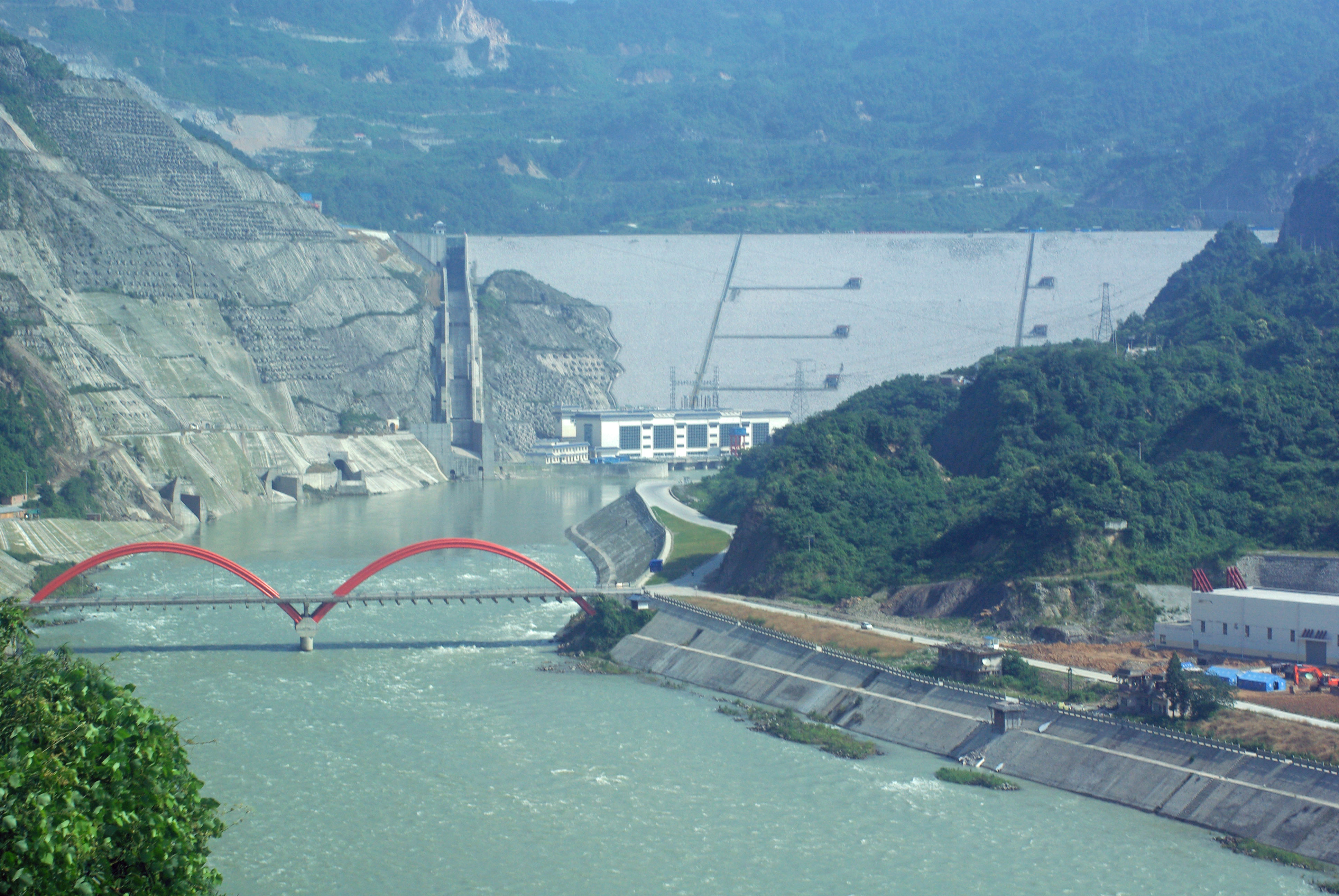 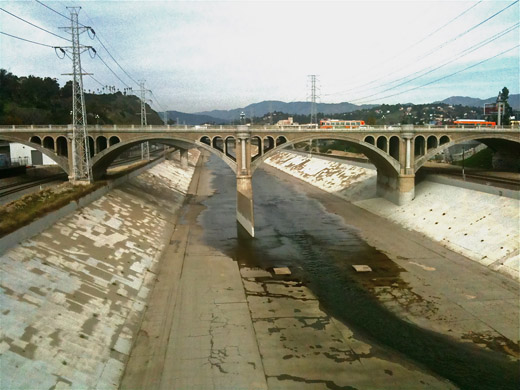 and then at flood stage…
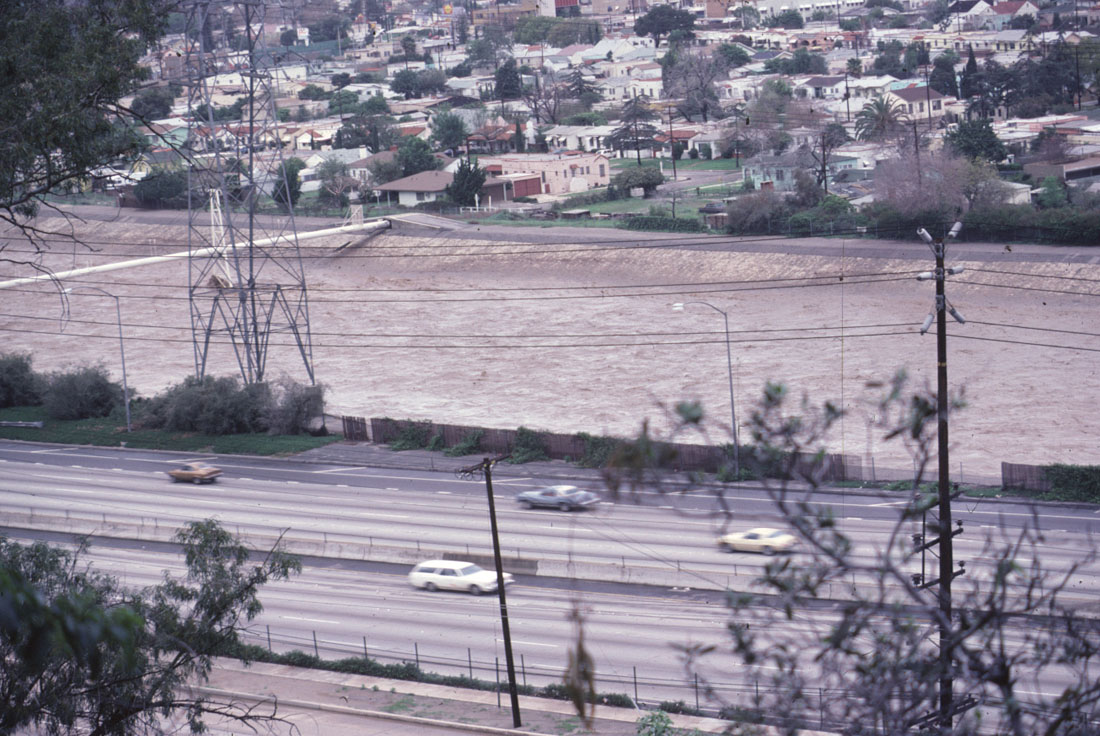 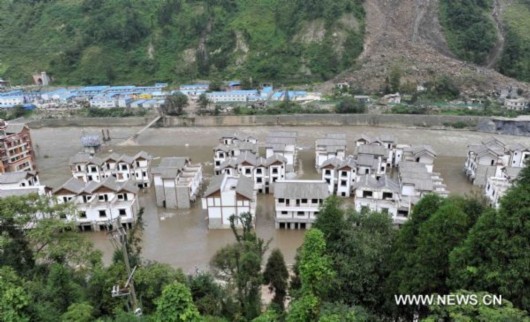 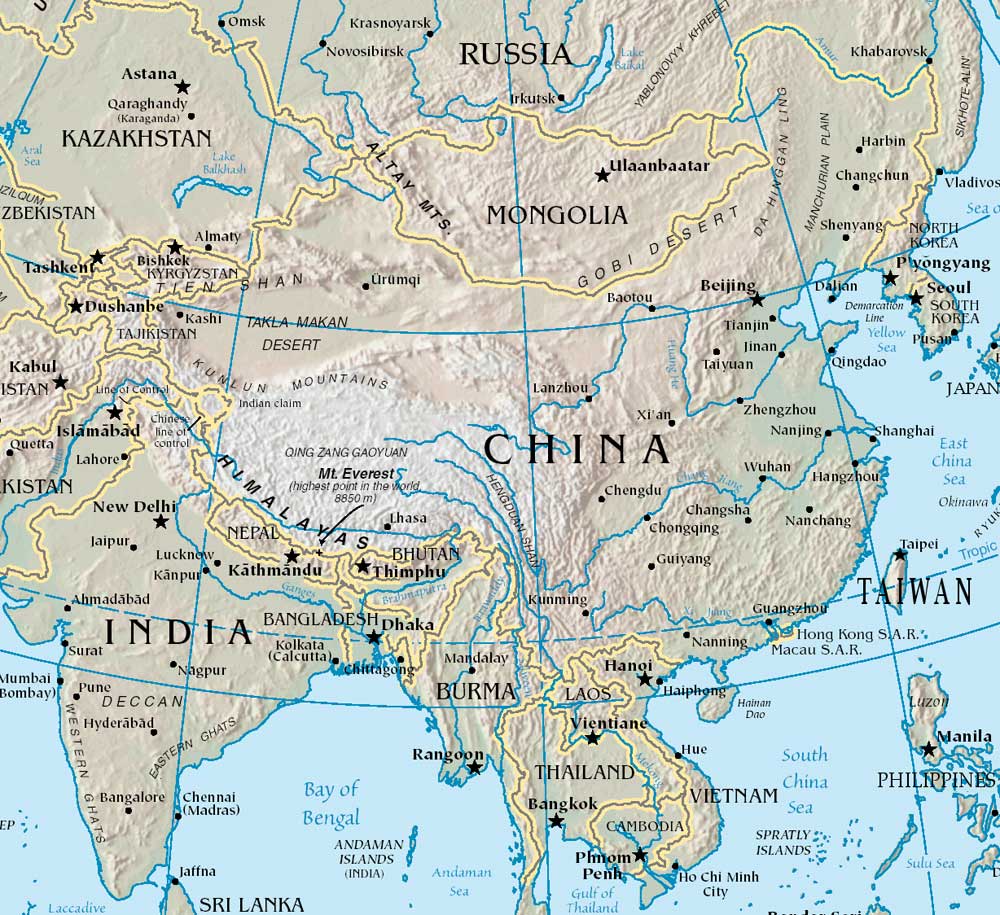 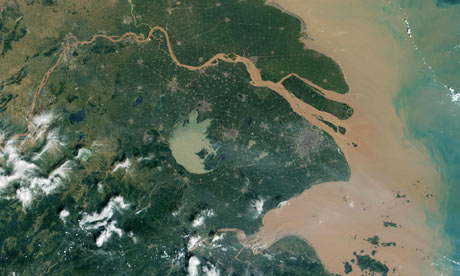 Chang Jiang/Yangtze River: One of the world’s biggest
4th Largest river by water discharge
4th Highest flux of sediment to the oceans
2nd Highest total flux of inorganic carbon (DIC) to the oceans
Shanghai
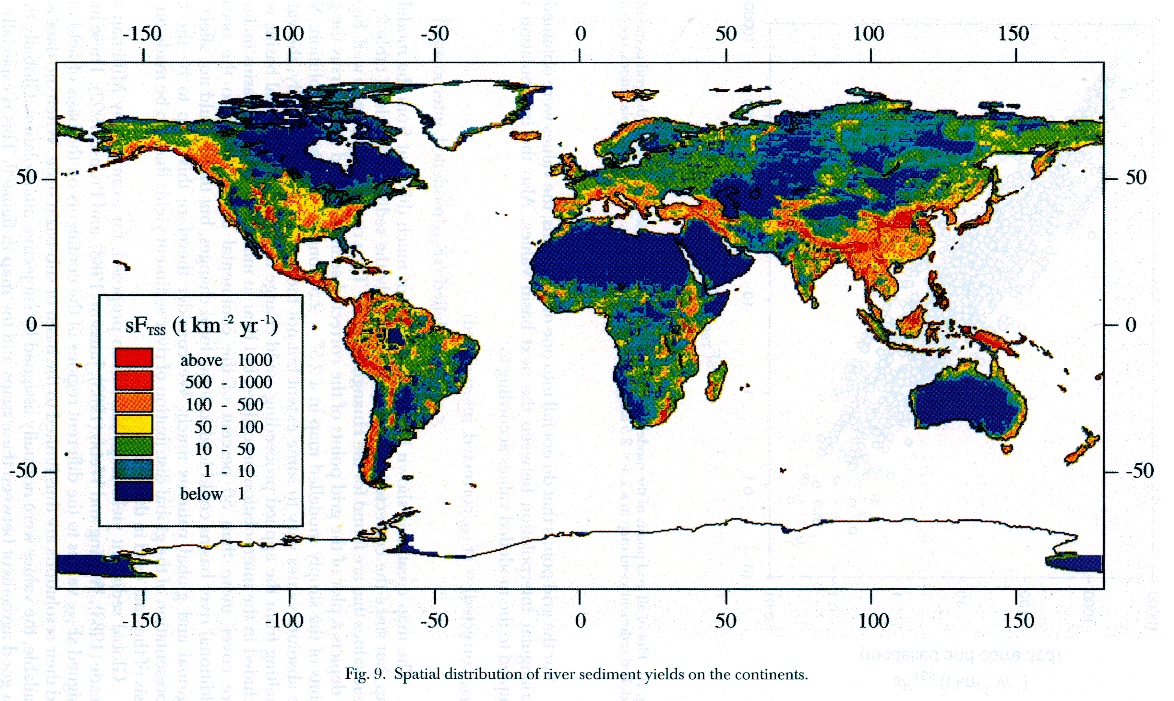 Ludwig and Probst,
1998
Global Fluxes of Sediment in Rivers
Green et al.,
2003
Global Fluxes of Nitrogen in Rivers
River Fluxes are Important!
Global river weathering rates	 		
 Global denudation and its relation to tectonics/geomorphology 	
 Biogeochemical cycles: Carbon, Nitrogen, Sulfur, Silica, etc.
 Origins of sedimentary rocks	
 Coastal geomorphology/Sedimentology 	
 Input of pollutants to oceans		
 Earth System and global change
Weathering and Erosion: Earth’s Engine of Mass Transfer from Continents to the Oceans
The Traditional View

We can measure long-term fluxes (of nutrients, sediment, carbon, etc) based on observations of rivers
Ganges River Delta, © Nasa
The Problem
Our observations of rivers are limited.

Limited by the length of the observational record (~10-100 yrs), while potentially significant events have return times of 100-1000 yrs.

Limited by fewer measurements/observations during potentially significant events (floods, earthquakes).
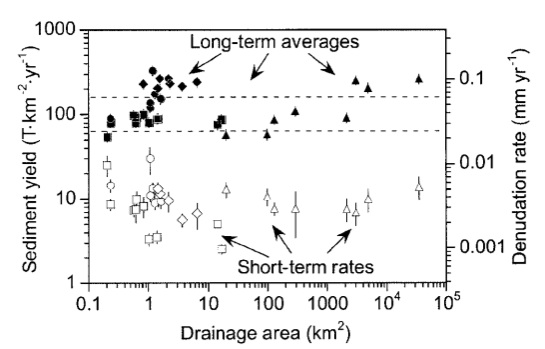 Denudation Rates of Idaho Batholith

Long-terms rates much higher than short-term.

Sediment fluxes overlook transport in catastrophic erosion events (e.g. debris flows in large storms)
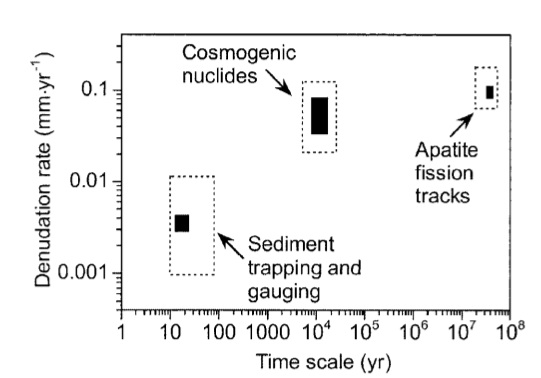 Kirchner et al. 2001
Beyond the Basics: Can we better understand these impacts and their implications?
How important are rare large events for sediment, but also carbon fluxes?

What are the effects of these events on the tools we use to understand weathering and erosion?

Is there further information in these events about weathering and erosion processes?
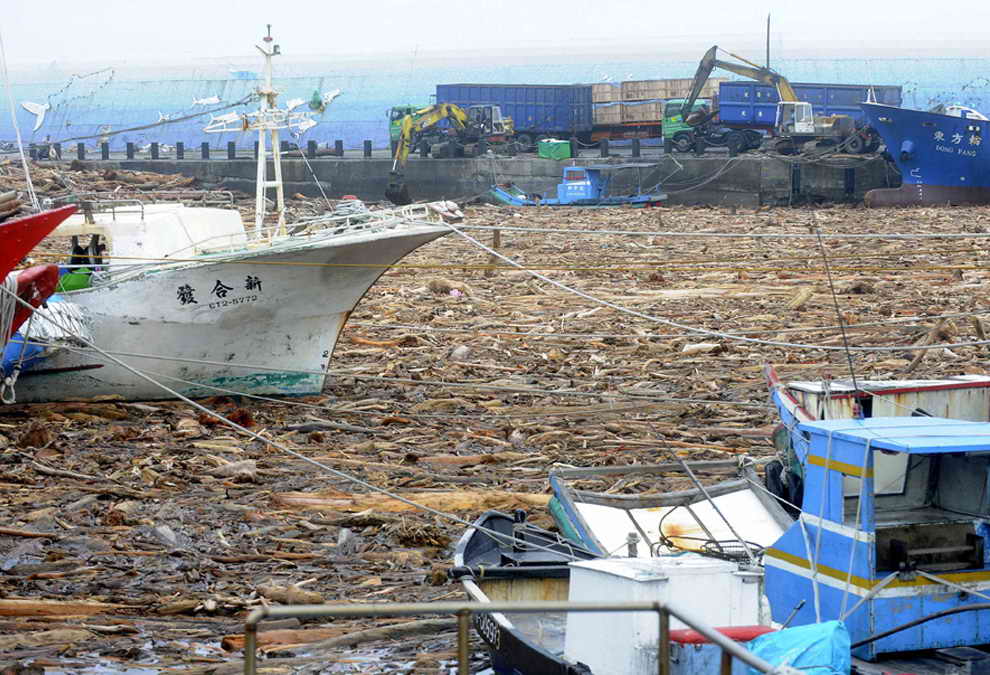 Fugang harbor following Typhoon Morakot, Taiwan, August 2009
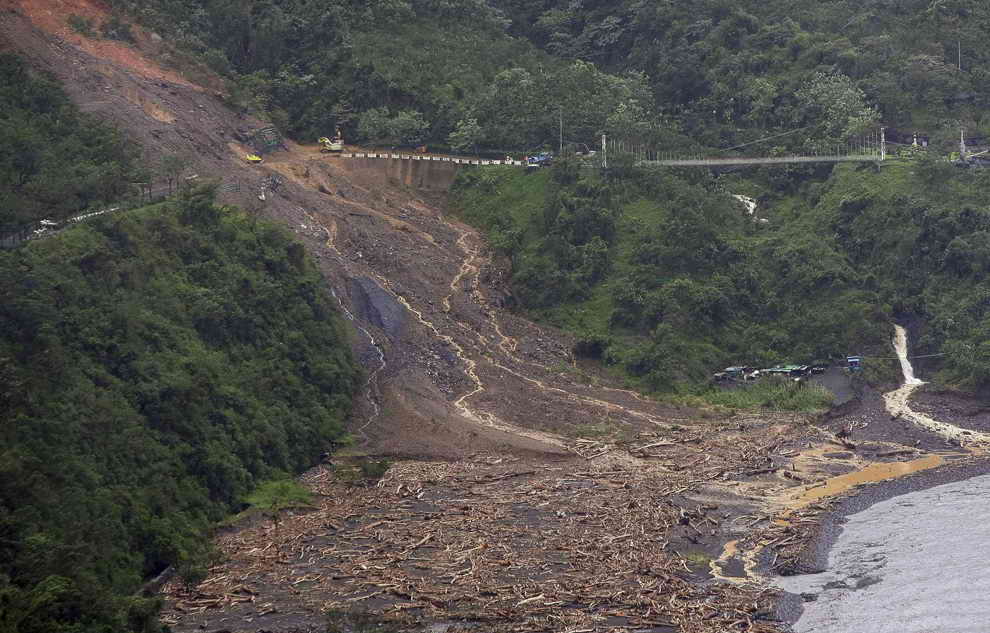 Introduction to the problem and main questions

Carbon transport in Taiwan – the role of floods

Weathering and carbon fluxes during floods in Taiwan
Taiwan
~4 typhoons per year
2-5 m rainfall per year
Steep mountain topography
Rapid physical erosion
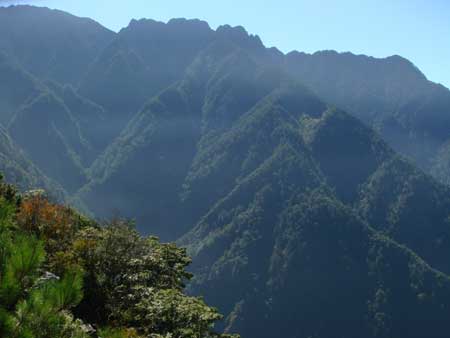 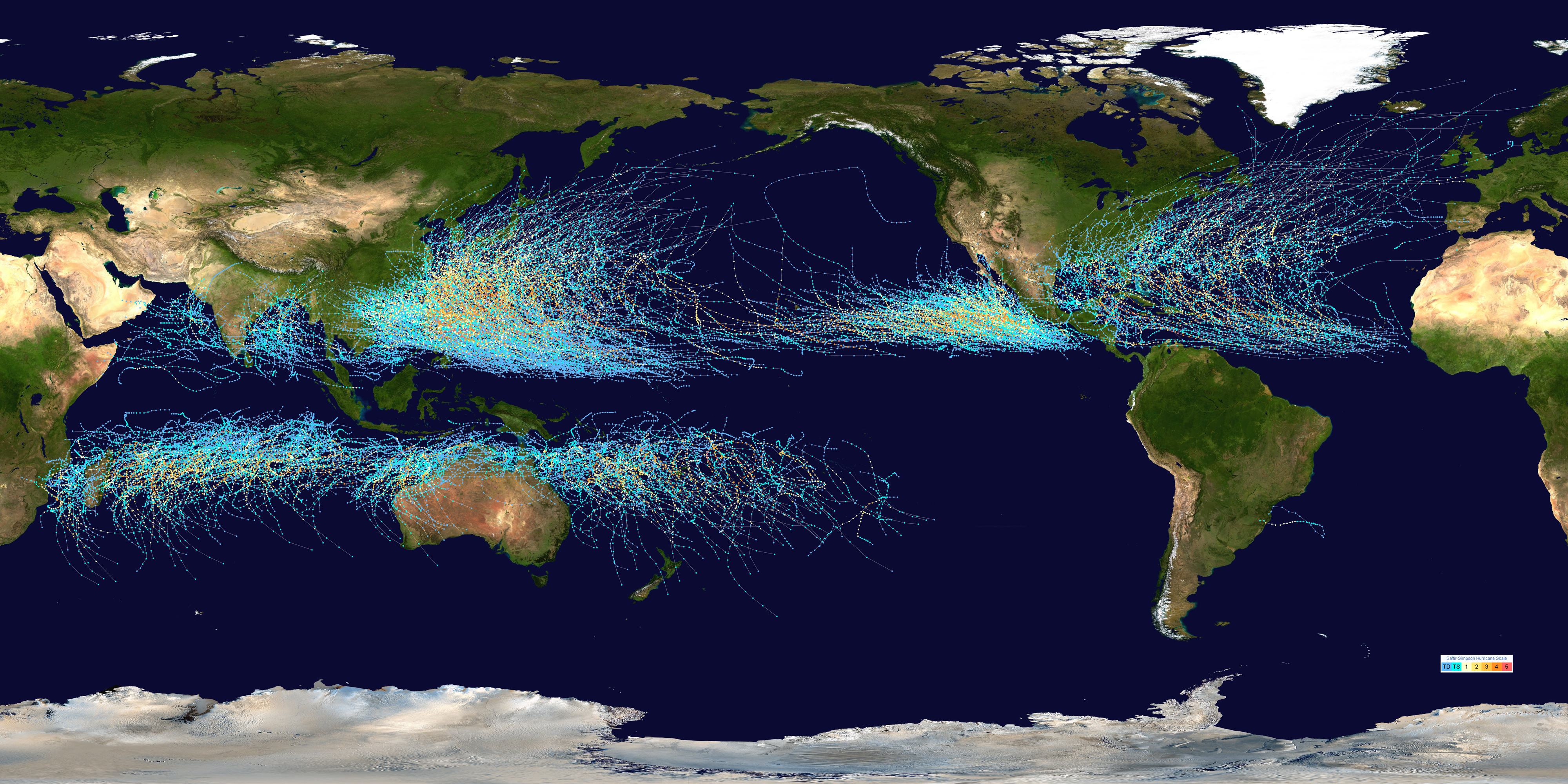 Shanghai
Importance of Flood Events
Concentration of suspended sediment scales with discharge
(e.g. Liwu River, Taiwan, Hilton et al. 2008 Nat Geosc)
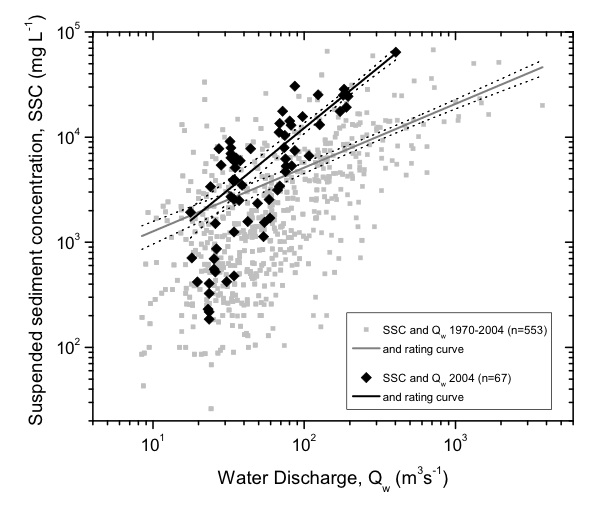 Flux = 
Concentration x Discharge
Shanghai
Importance of Flood Events
Concentration of particulate organic carbon scales with discharge
(e.g. Liwu River, Taiwan, Hilton et al. 2008 Nat Geosc)
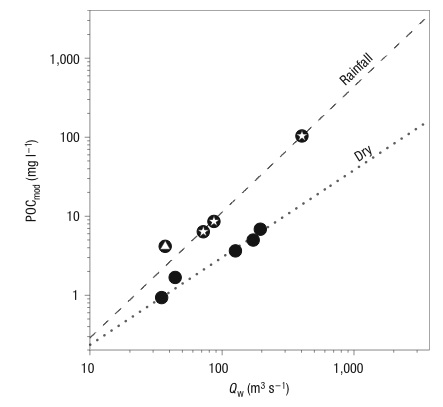 Flux = 
Concentration x Discharge
Shanghai
77-92% of POC transported by this river during FLOODS
Typhoon Morakot, August 2009
3m total rainfall, 1.3m daily max
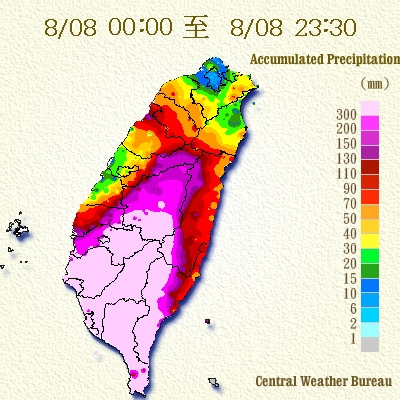 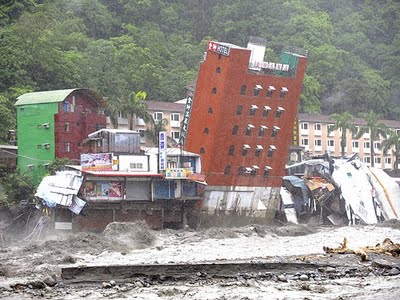 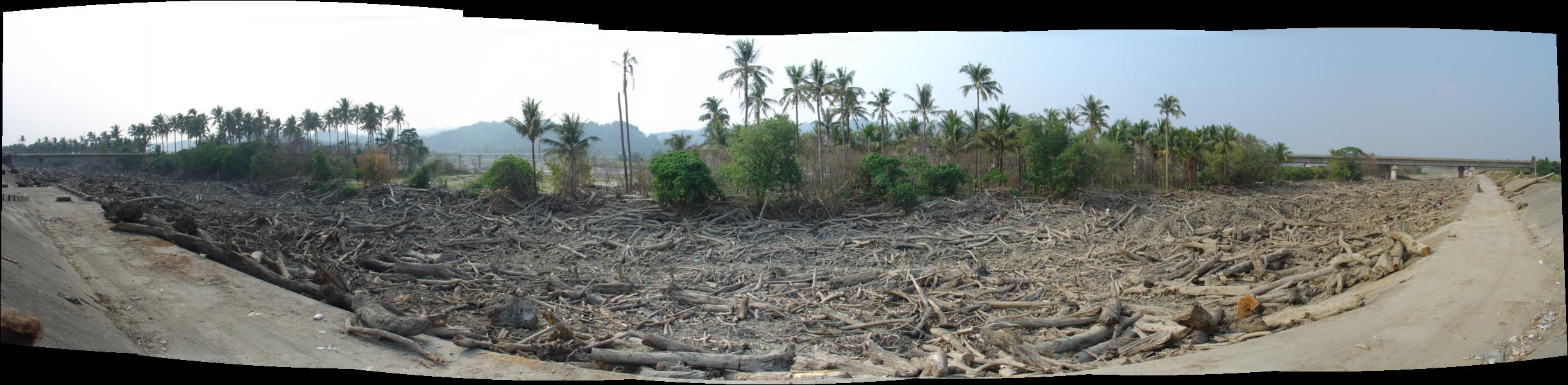 Weight of extreme event
Event POC				/RI
Morakot			50-111 t C km-2			0.25-0.5 t C km-2	yr-1
Mindulle			13 t C km-2				26 t C km-2 yr-1
40-yr average								16-202 t C km-2 yr-1
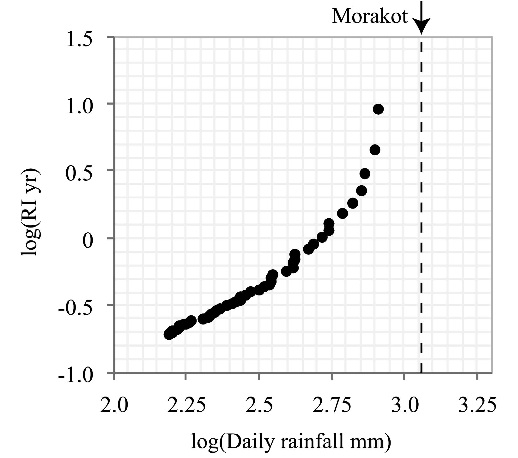 The importance of frequency and magnitude
(Wolman and Miller, 1960)
Product of frequency & rate  
geomorphic work
“Perhaps the geomorphic effects of small and moderate versus extreme events may be best illustrated by the following analogy. A dwarf, a man, and a huge giant are having a wood-cutting contest. Because of metabolic peculiarities, individual chopping rates are roughly inverse to their size. The dwarf works steadily and is rarely seen to rest. However, his progress is slow, for even little trees take a long time, and there are many big ones he cannot dent with his axe. The man is a strong fellow and a hard worker, but he takes a day off now and then. His vigorous and persistent labors are highly effective, but there are some trees that defy his best efforts. The giant is strong, but he spends most of his time sleeping. Whenever he is one the job, his actions are capricious.”
Rate of movement
Total frequency
Event 
Frequency
Applied Stress
The Problem
How does the effect of a much less frequent signal – e.g. earthquakes – differ from that of floods?
The Chi-Chi Case Study
Mw 7.6 Earthquake on 21st September 1999 
Central Taiwan, with max 3m displacement
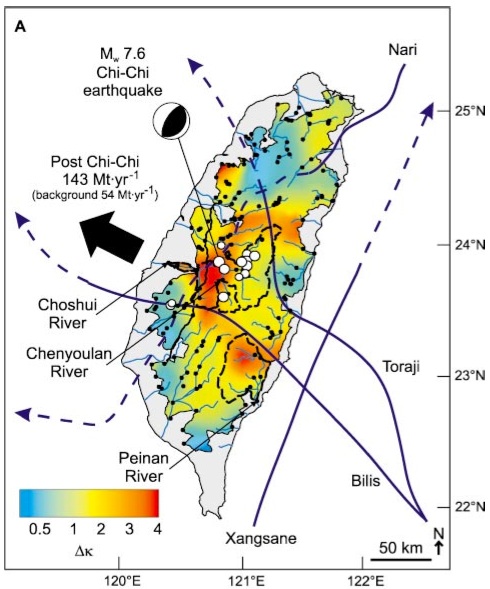 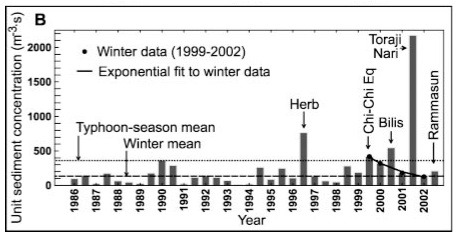 Choshui River
 increase sediment transport after earthquake
 related to co-seismic and post-seismic landslides
 importance of interactions with typhoons storms!
Dadson et al. 2001
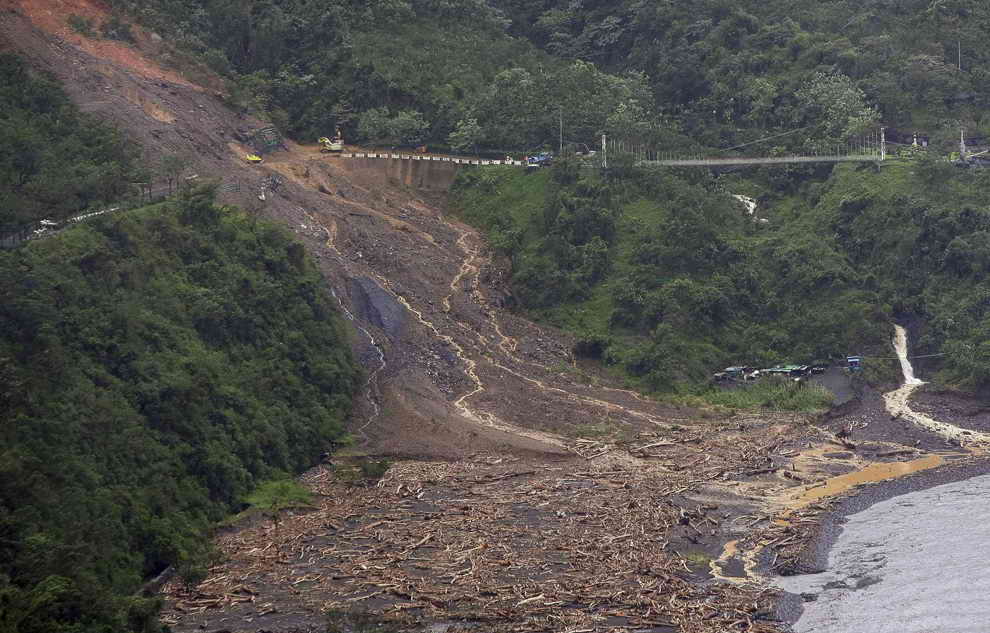 Introduction to the problem and main questions

Carbon transport in Taiwan – the role of floods

The role of earthquakes – Wenchuan case study
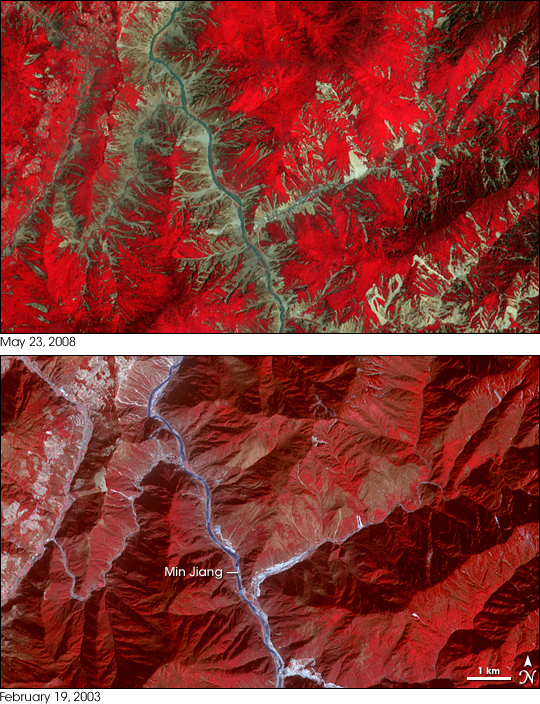 ASTER Imagery
© NASA
Effects of the 2008 Wenchuan Earthquake on the Min Jiang, Sichuan, China


post-earthquake changes in sediment fluxes

10Be in quartz as a tracer of physical erosion

dissolved river chemistry as a tracer of weathering

transport of particulate organic carbon
May 23, 2008
February 19, 2003
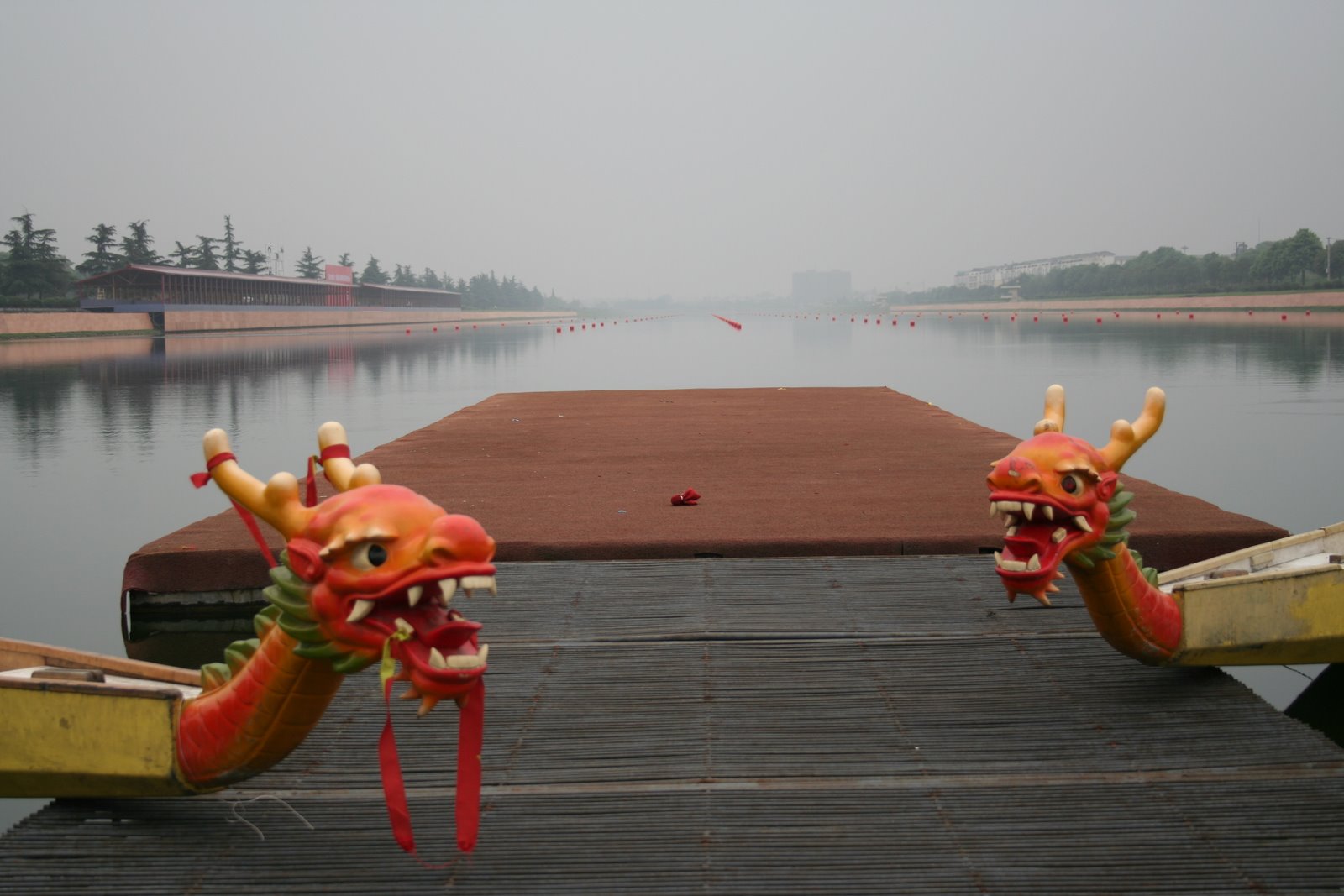 The May 12, 2008 Wenchuan Earthquake: A Natural Experiment
large magnitude (Mw 7.9)
long return time (~4000-8000 yrs)
extensive pre-EQ datasets
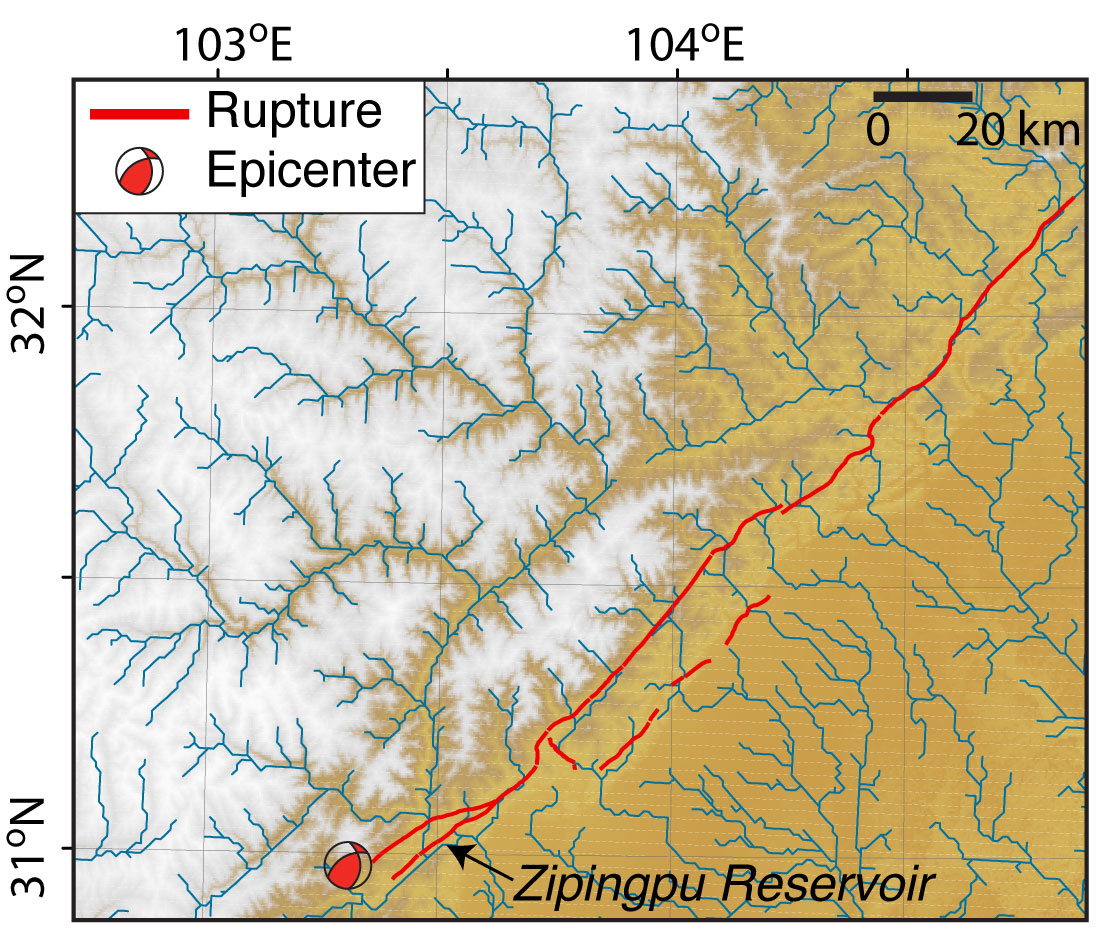 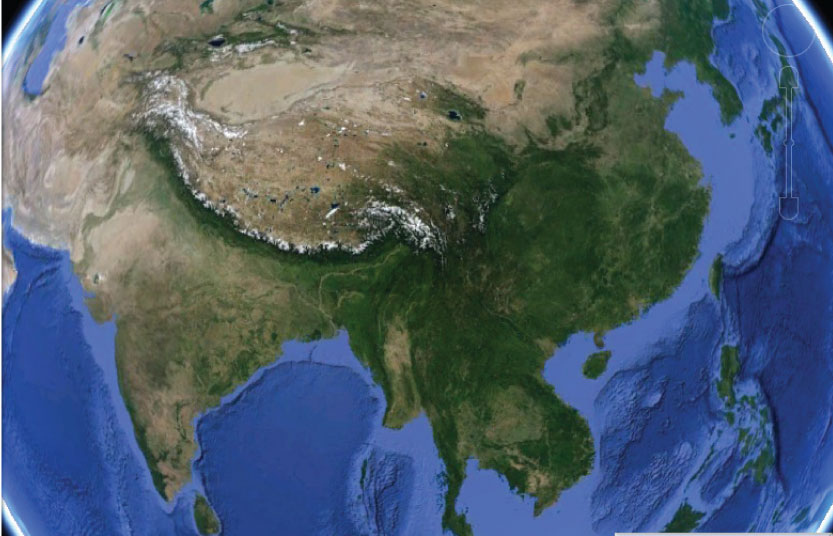 Min Jiang
Sichuan
Basin
© Google Earth
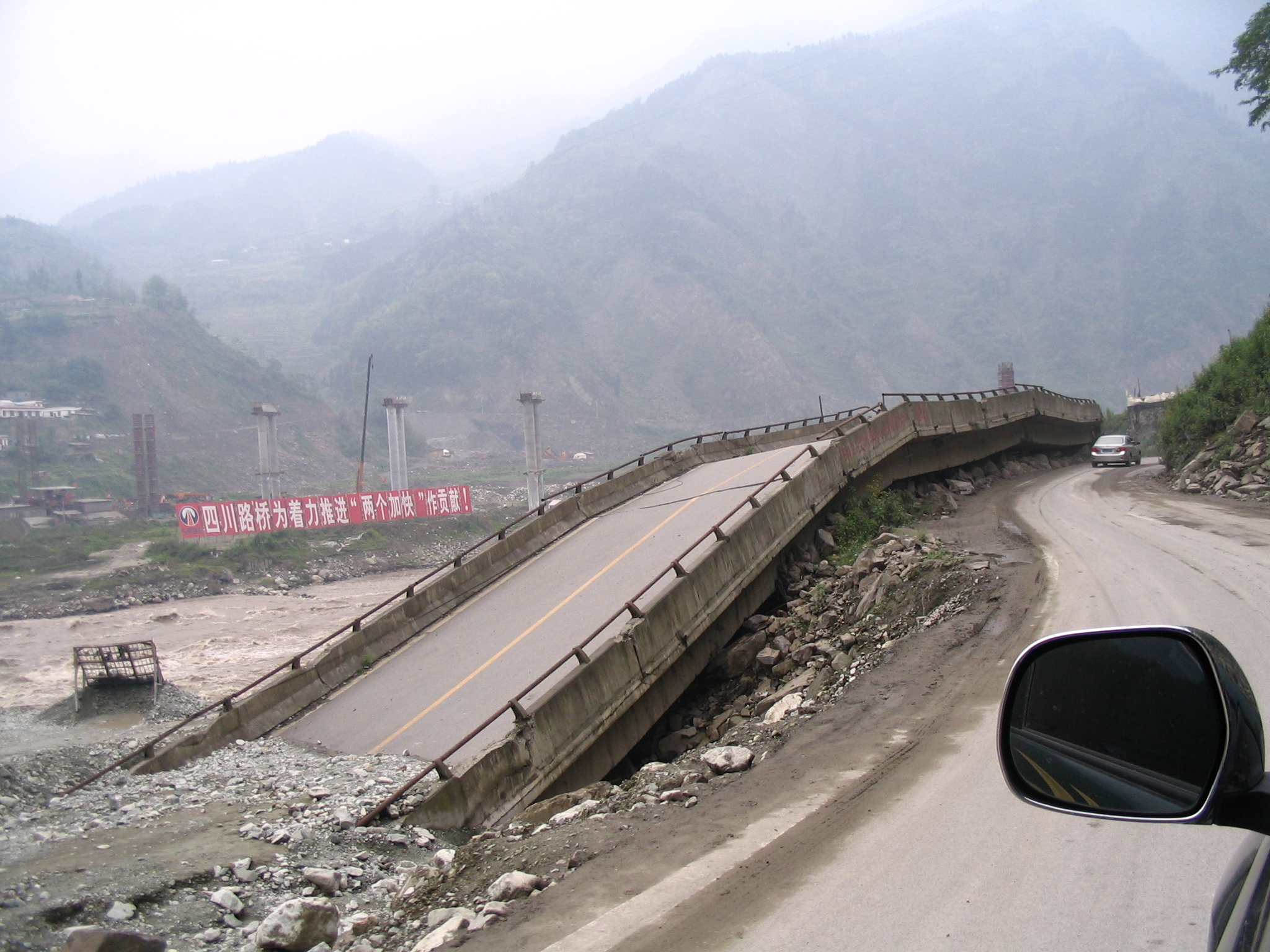 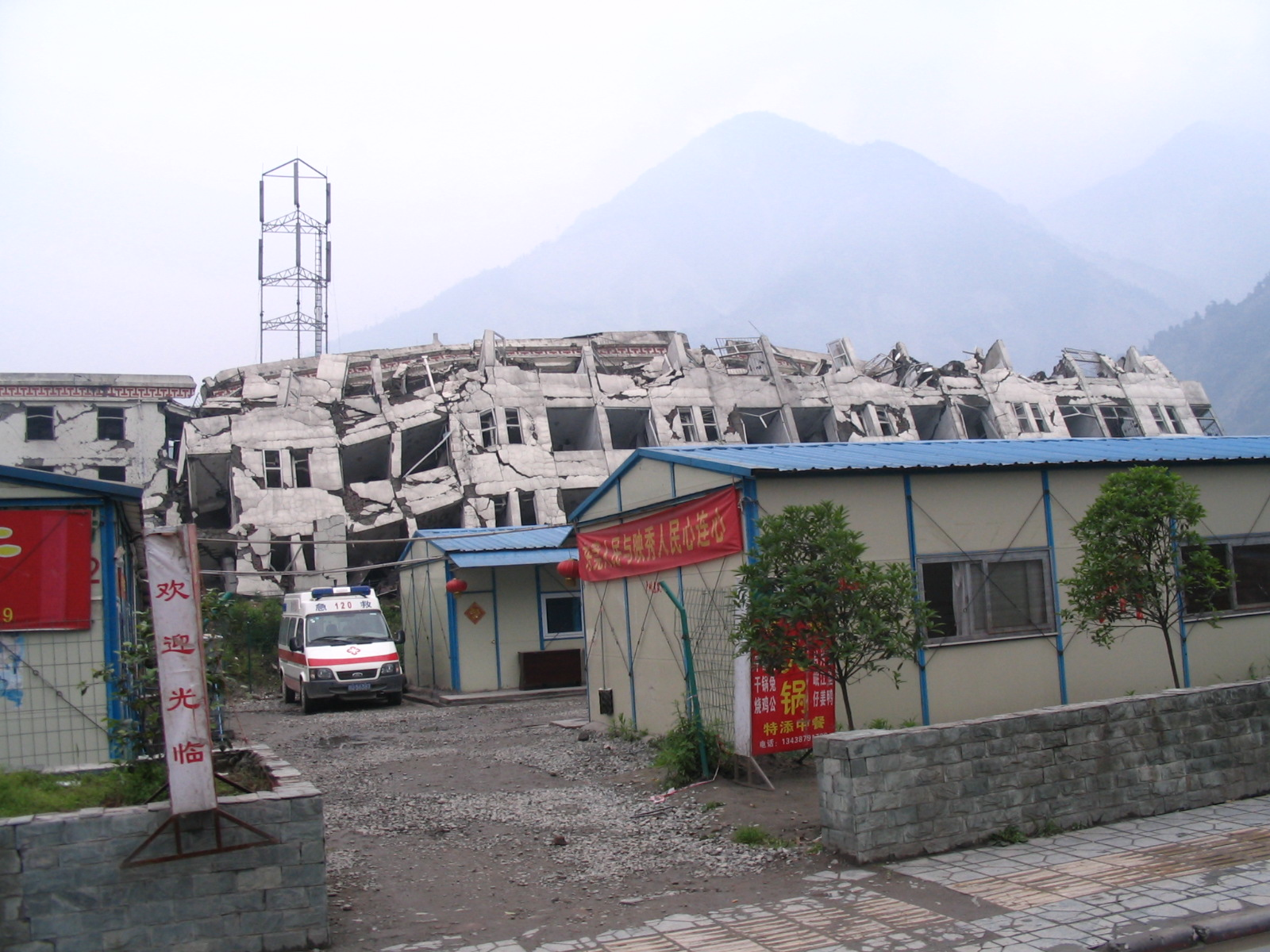 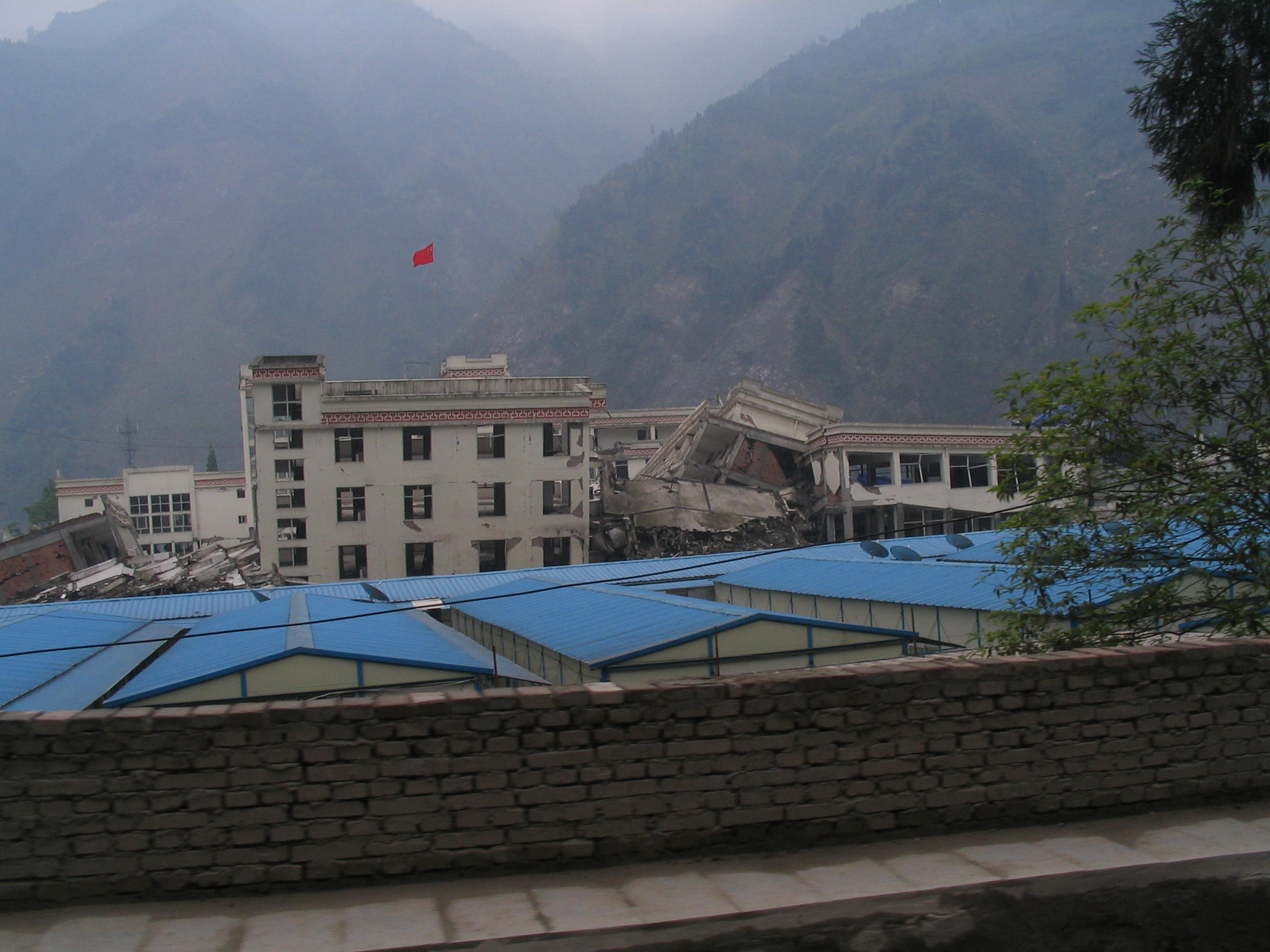 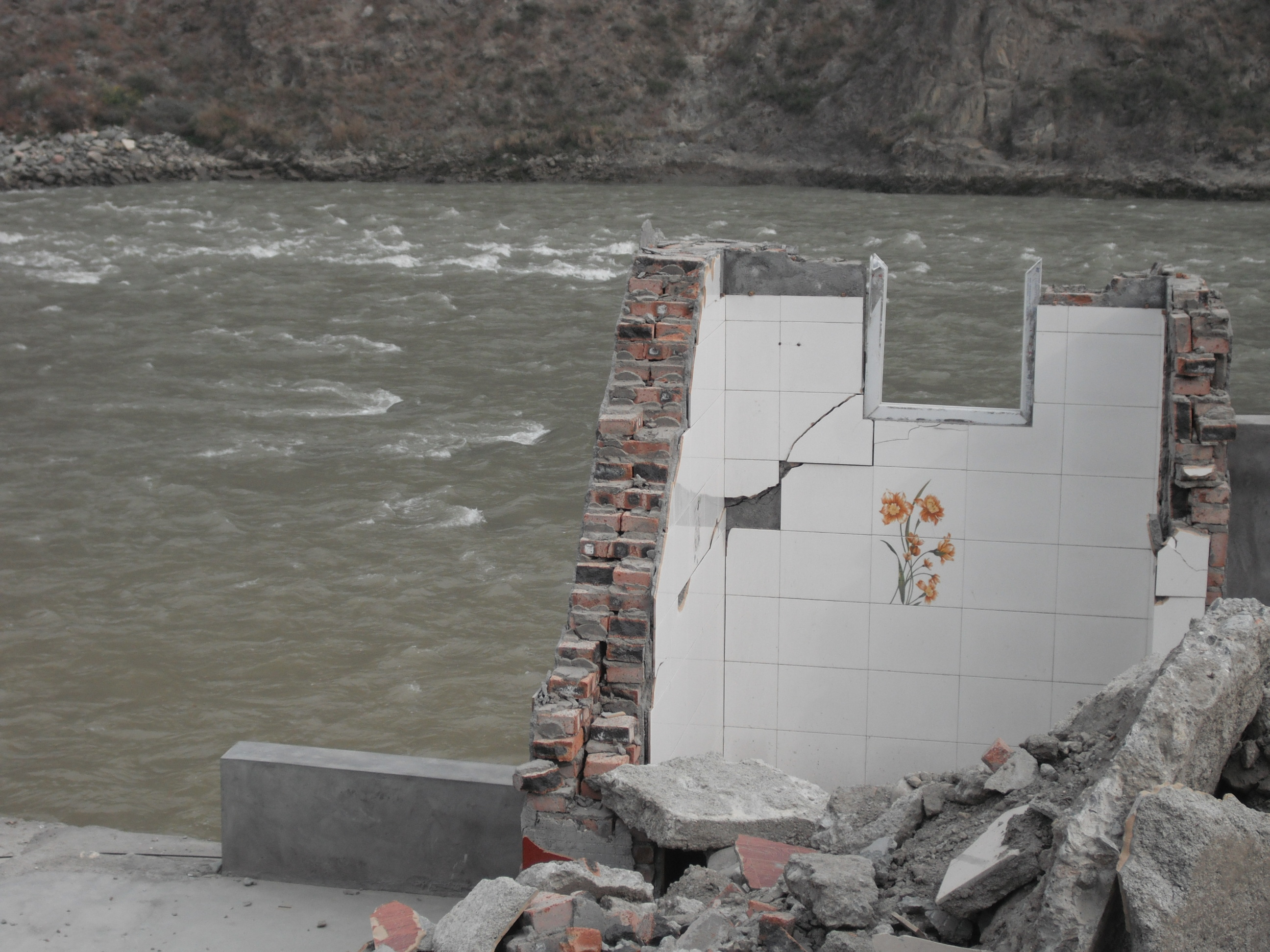 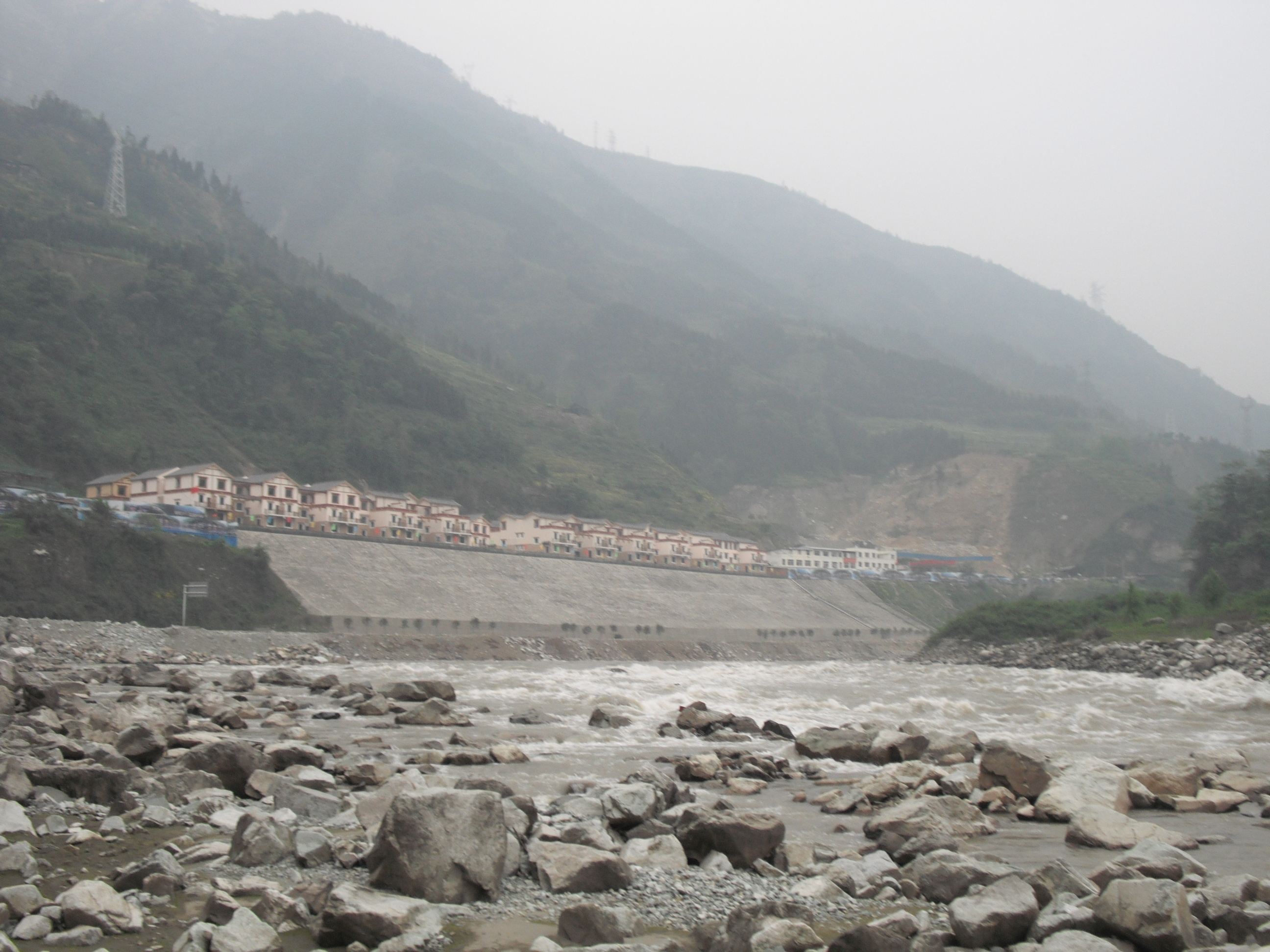 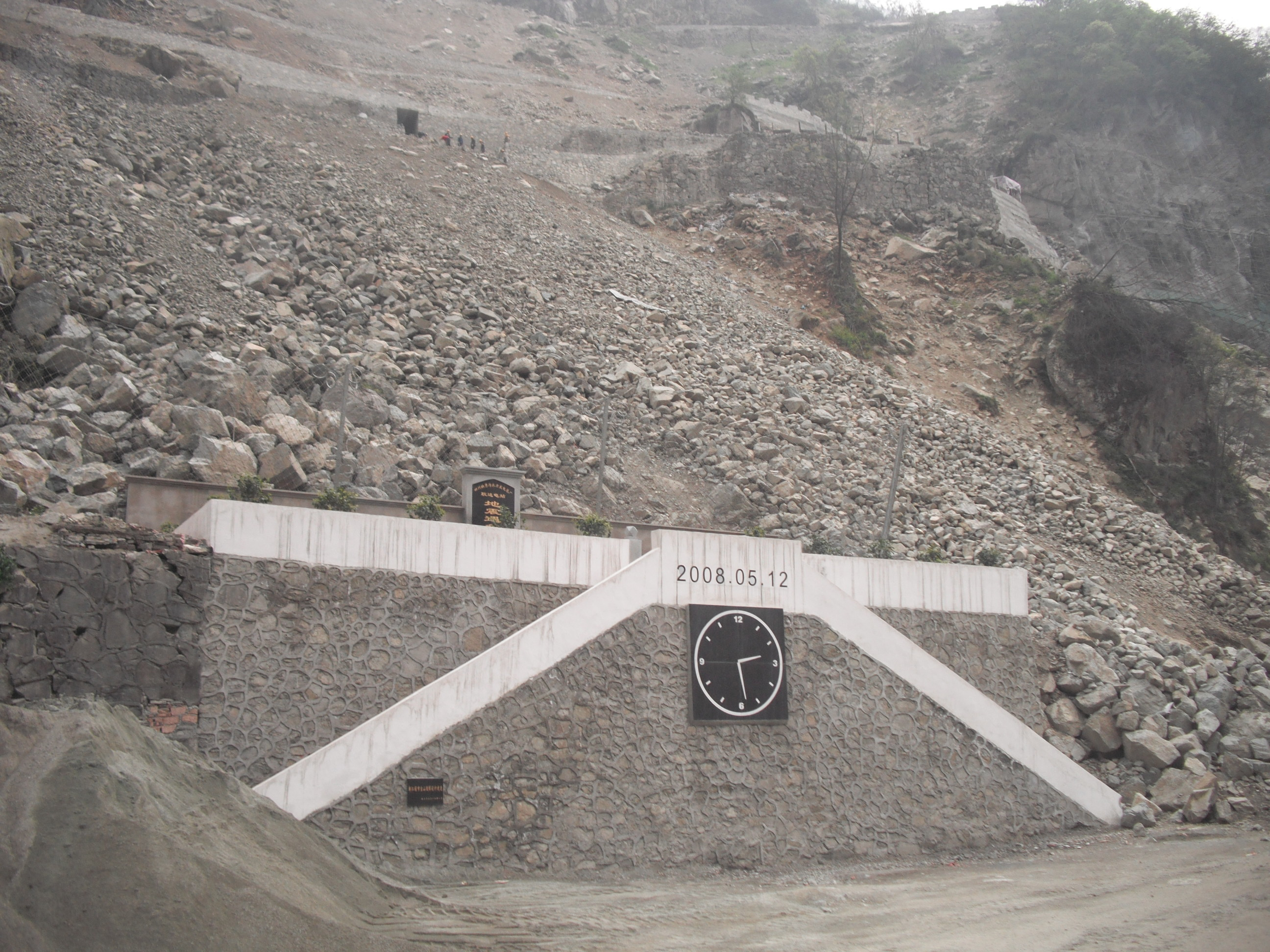 The May 12, 2008 Wenchuan Earthquake: A Natural Experiment
large magnitude (Mw 7.9)
long return time (~4000-8000 yrs)
extensive pre-EQ datasets
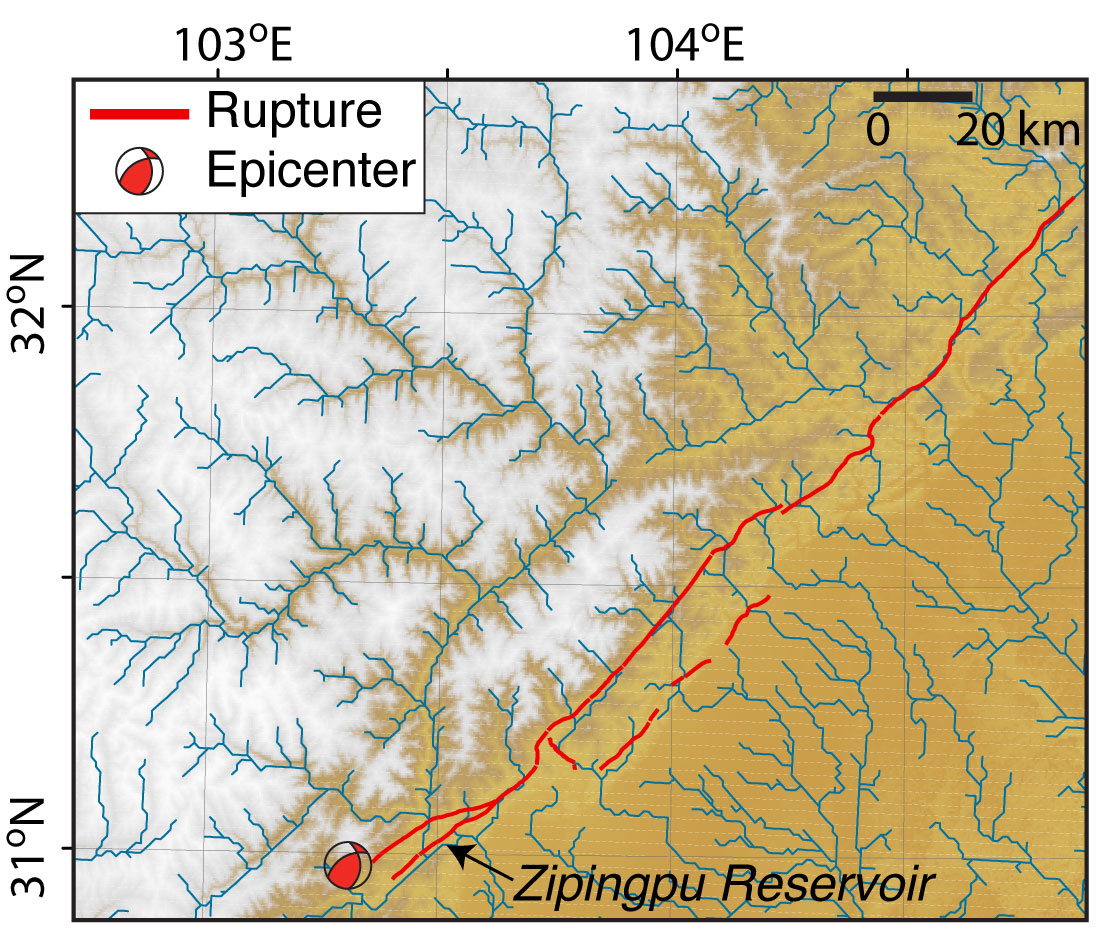 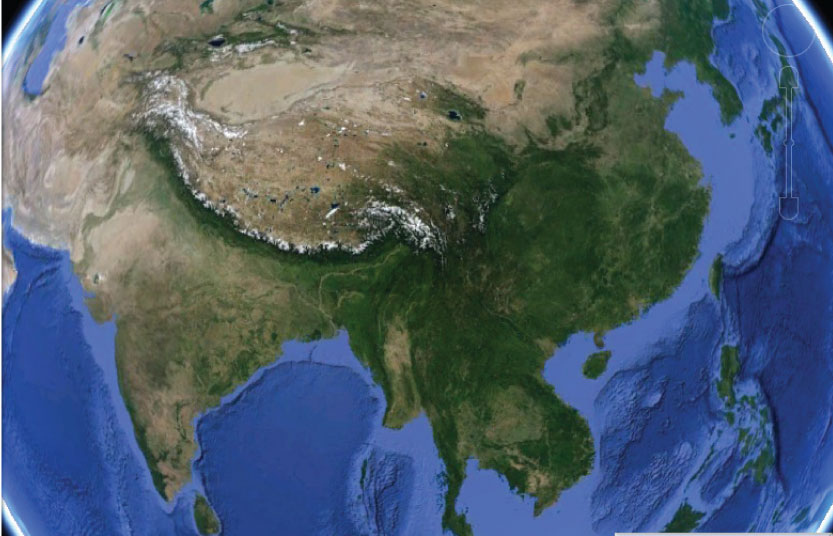 Min Jiang
Sichuan
Basin
© Google Earth
The May 12, 2008 Wenchuan Earthquake: Co-seismic Landslides
>50,000 total co-seismic landslides 
cumulative area ~ 560 km2, or 4% of land area
volume ~ 5-15 km3
equivalent to  0.4-1.1 m lowering, or erosion rate of 0.1-0.6 mm.yr-1
distribution reflects slope, lithology controls
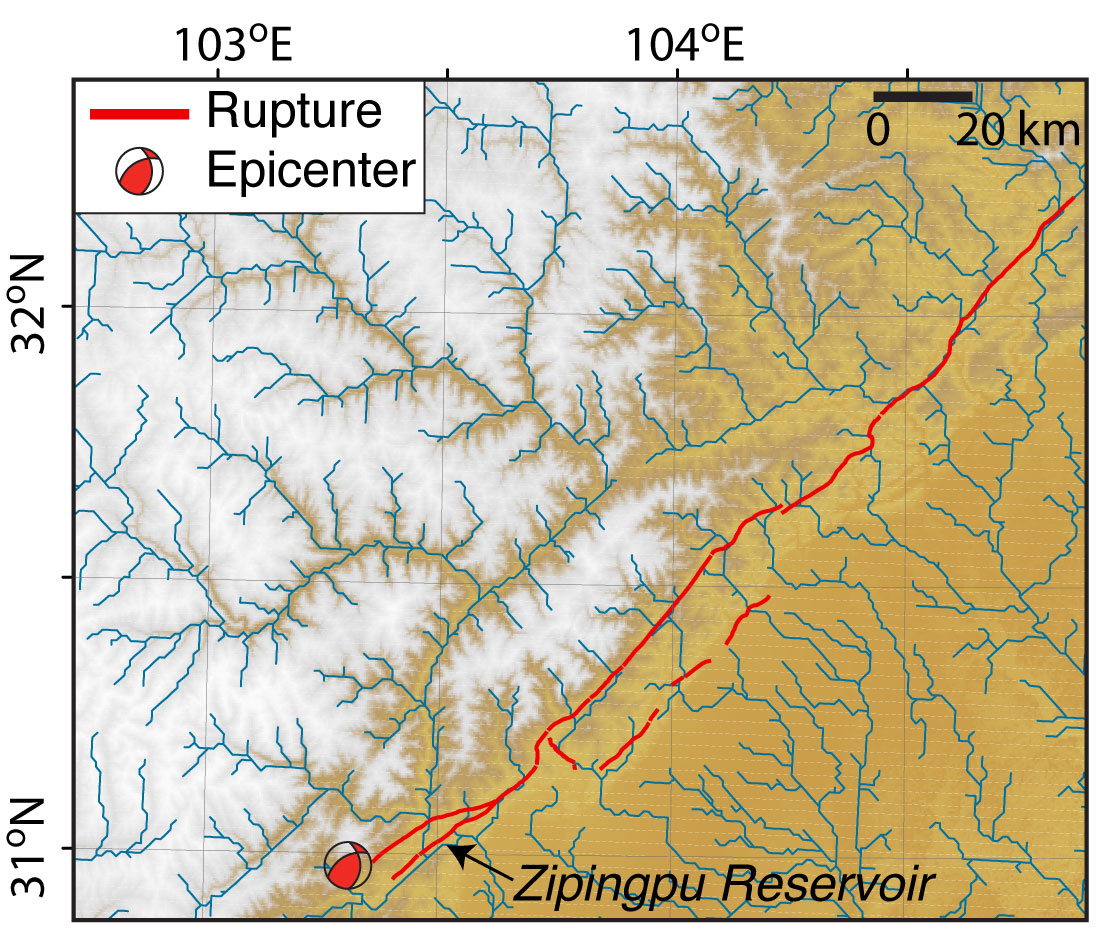 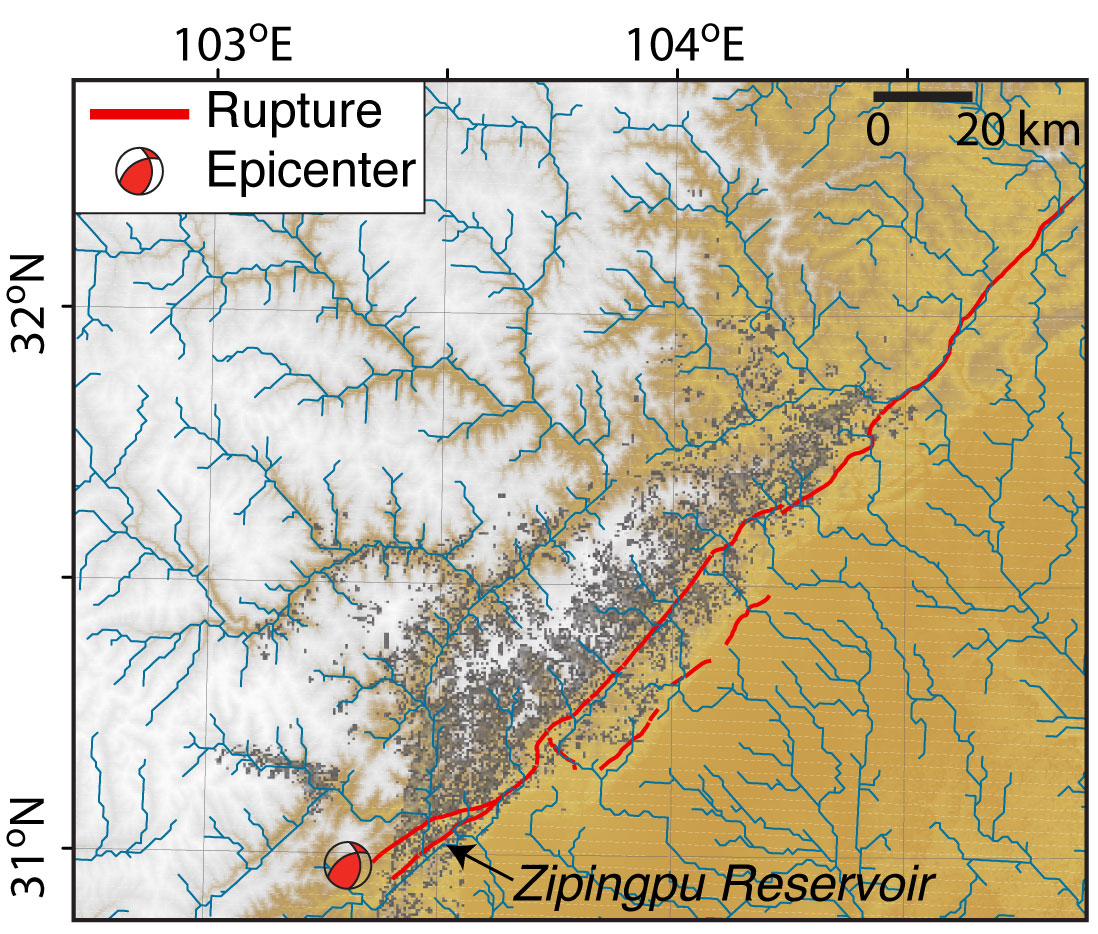 Min Jiang
Min Jiang
Sichuan
Basin
Sichuan
Basin
Parker et al. in press
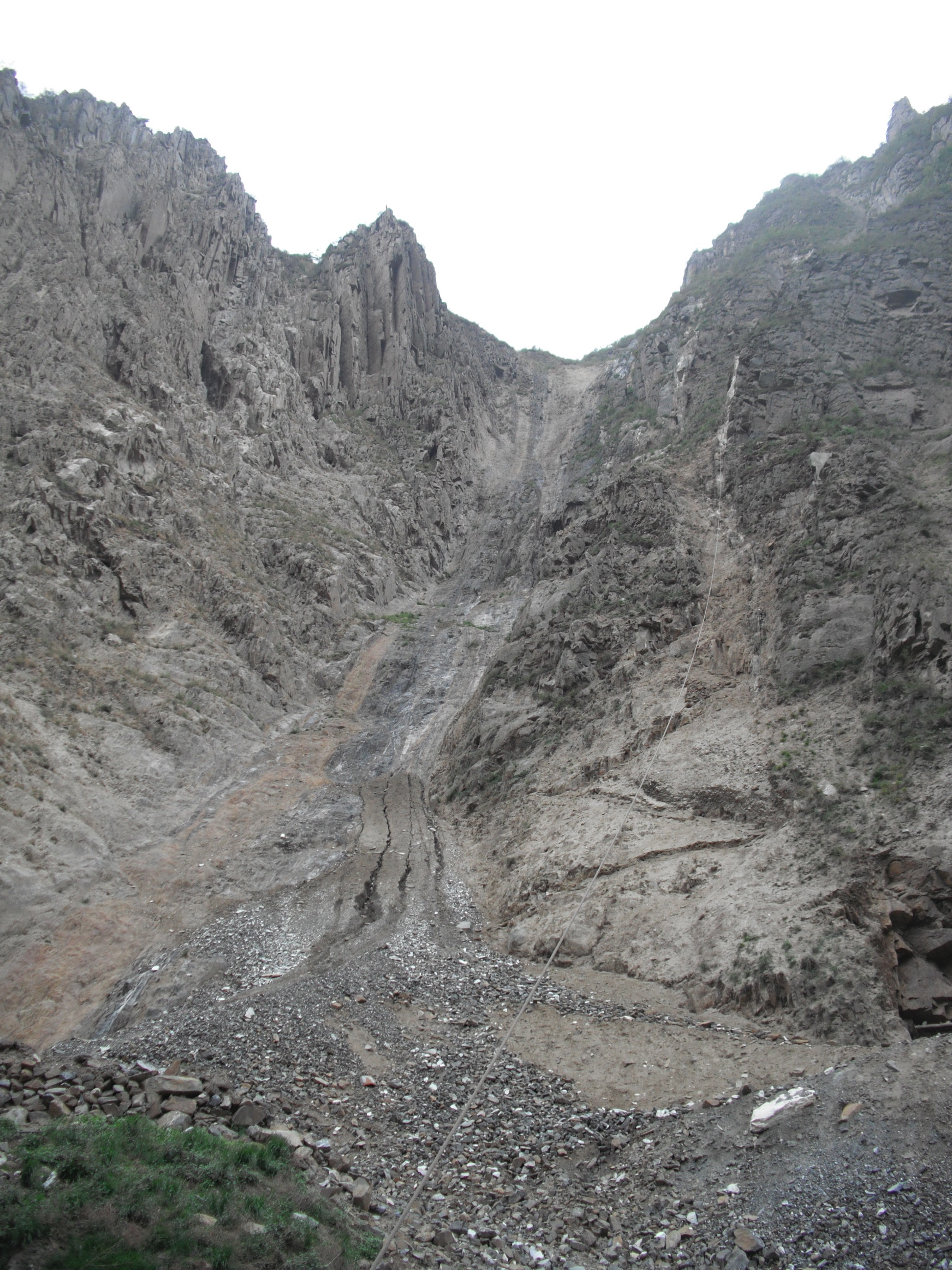 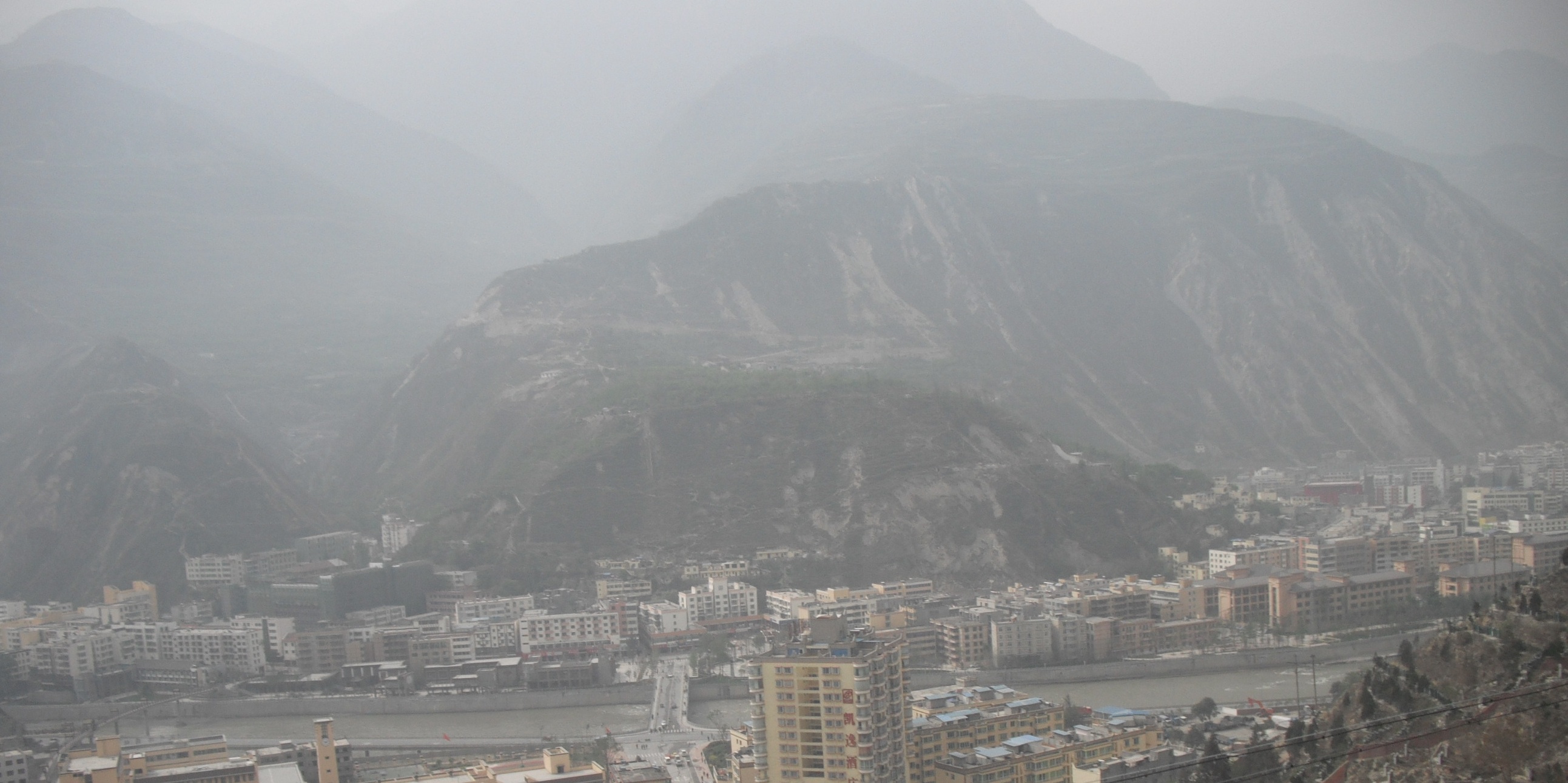 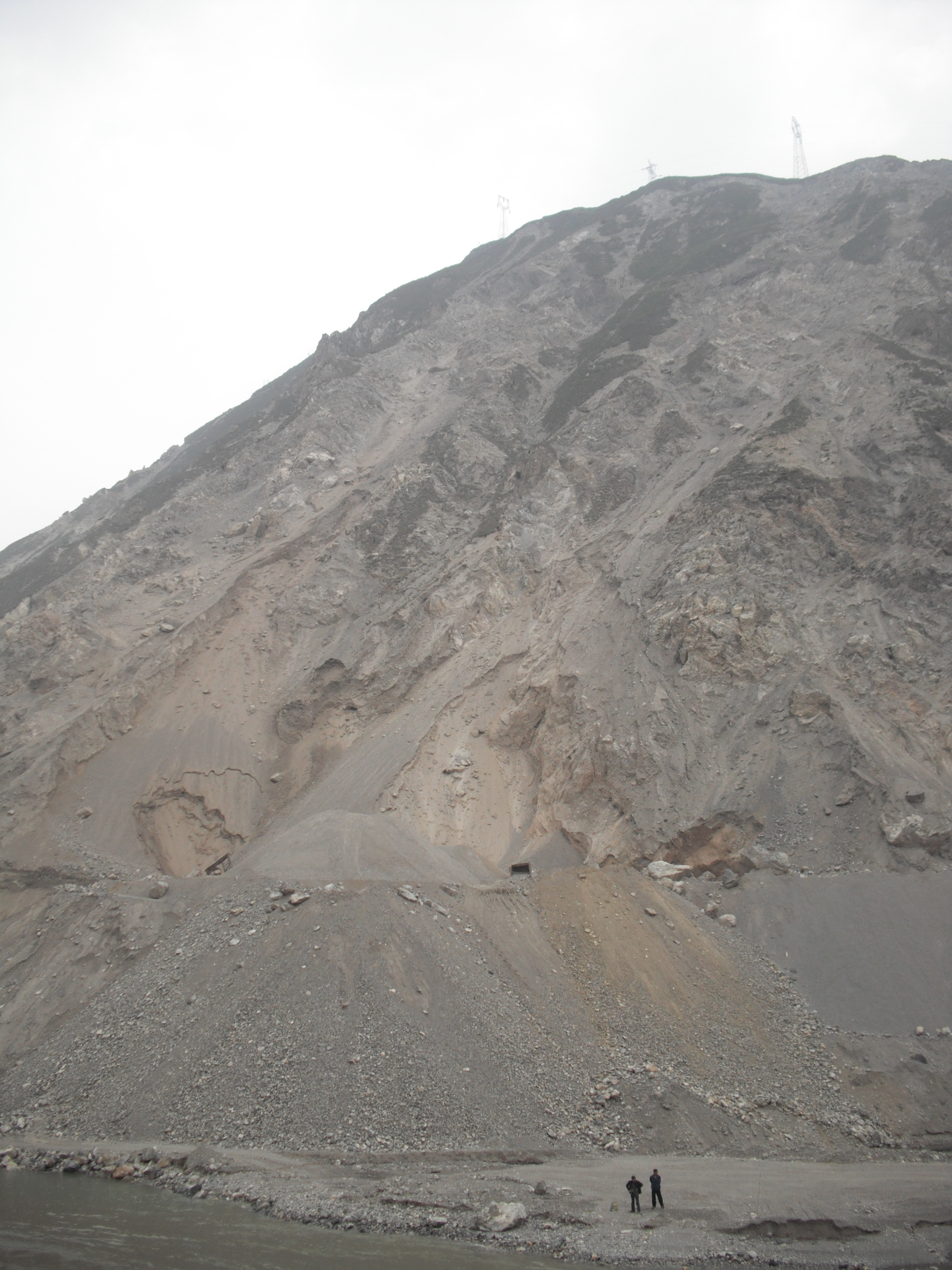 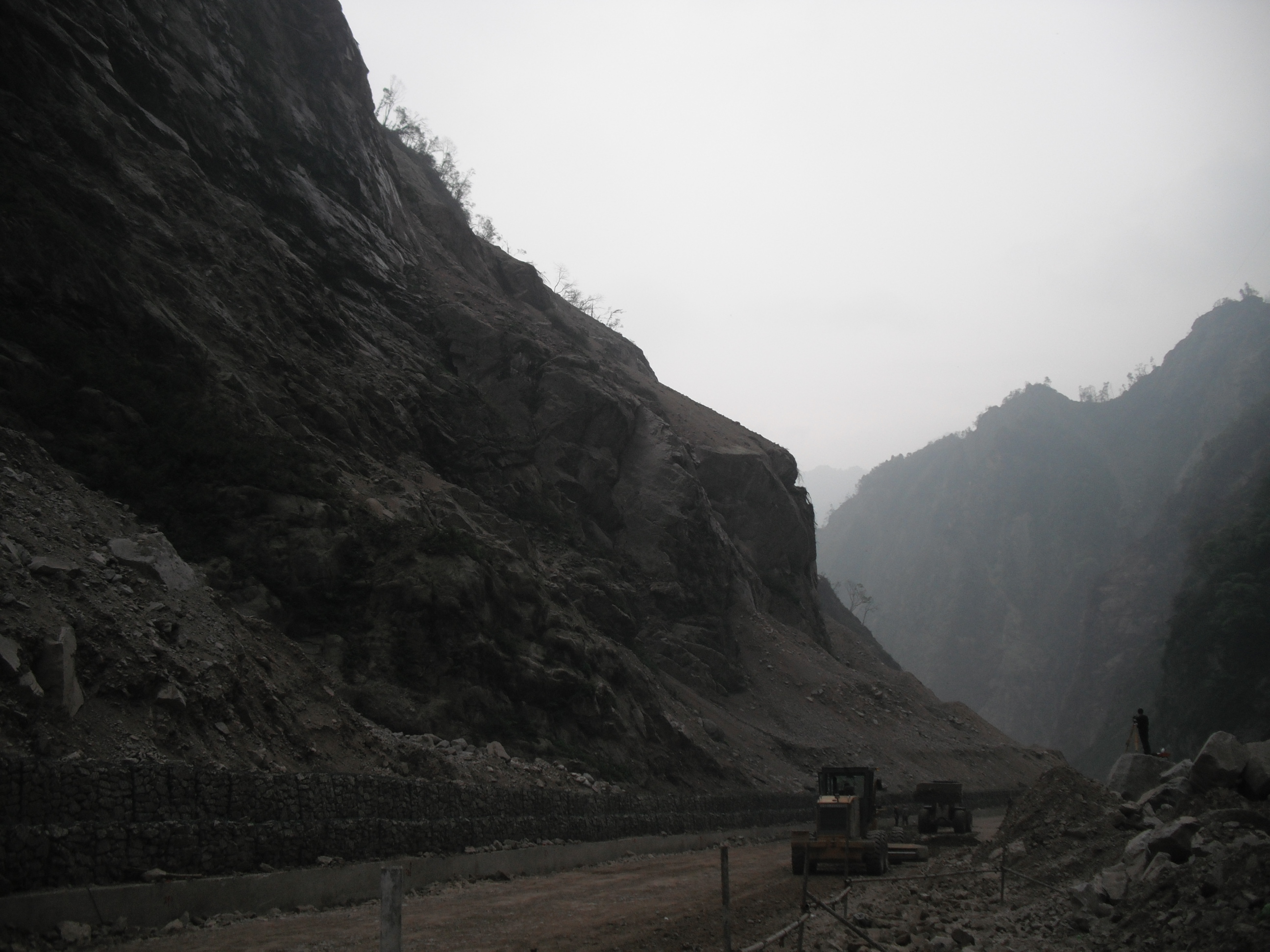 Background image
© Google Earth
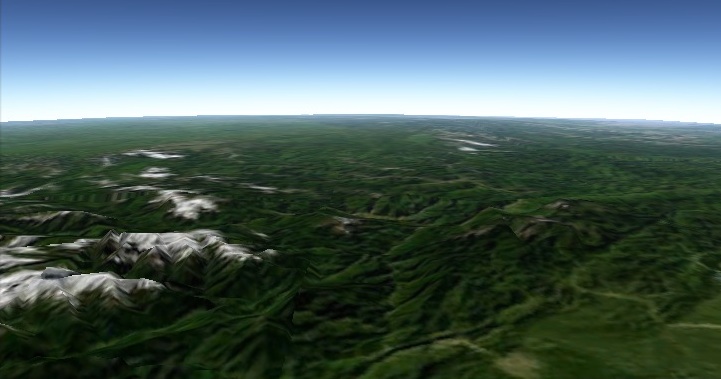 Cosmic Rays
O2, N2
neutrons,
muons
SiO2SiO2+10Be
Quartz carried by river sediment
[10Be]SiO2
can model non-steady state effects (e.g. Niemi et al. 2005; Reinhardt et al. 2007) but not been measured
attenuation
of neutrons 
& muons
Depth
calculate basin-wide denudation rate assuming steady state supply of sediment
[10Be]SiO2
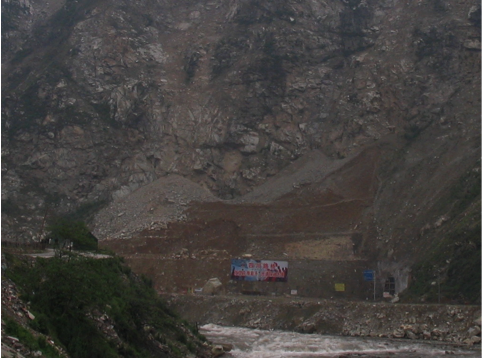 Scar
0.18±0.08 x 104 at g-1
Top of deposit surface
1.04±0.14 x 104 at g-1
Bottom of deposit
2.35±0.23 x 104 at g-1
Normal Surface
10Be variability in landslides
Expect landslides to evacuate material from depth with lower [10BeSiO2] compared to distributed surface regolith
Depth
Landslide 
Deposit?
[10Be]SiO2
Depth
further analyses in process
10Be signal in river sediment
Might expect decrease in [10BeSiO2] following a high-magnitude, low-frequency event, followed by return to higher values over time
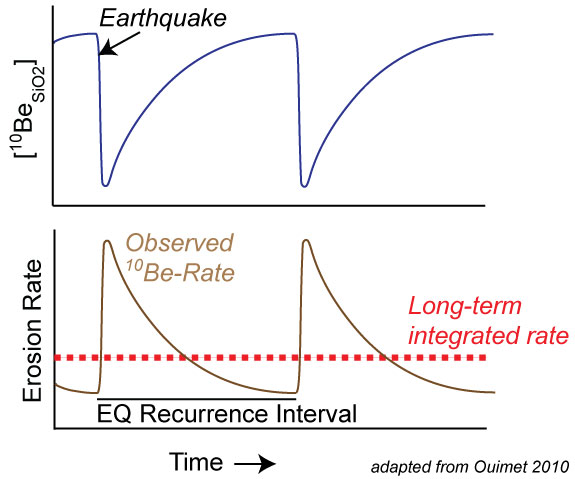 this hypothesized variation has not been observed/tested directly, despite its major implications for interpreting 10Be-derived erosion rates in tectonic settings
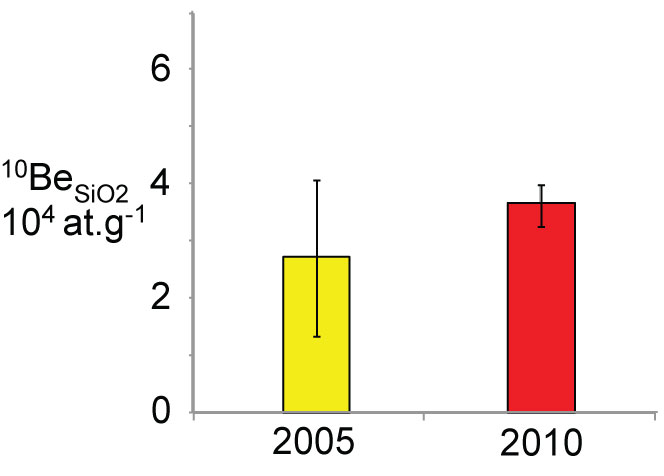 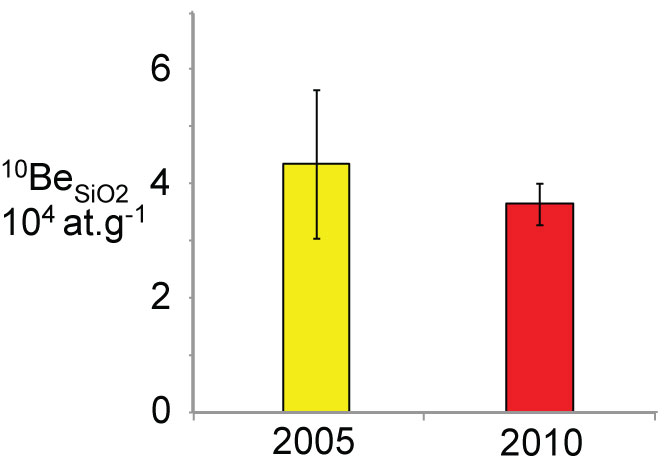 Zagunao
Min Jiang
at Wenchuan
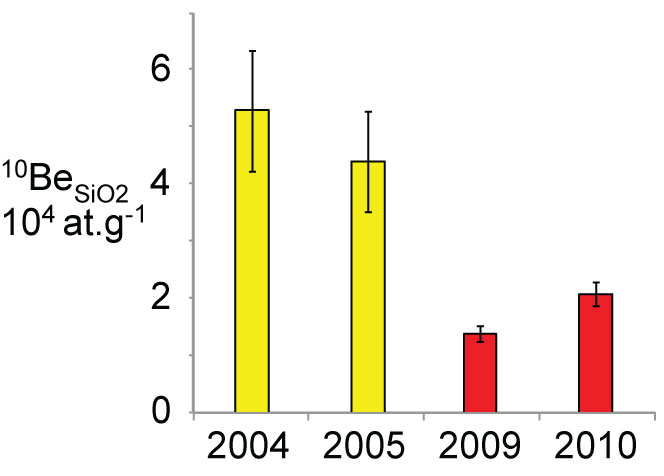 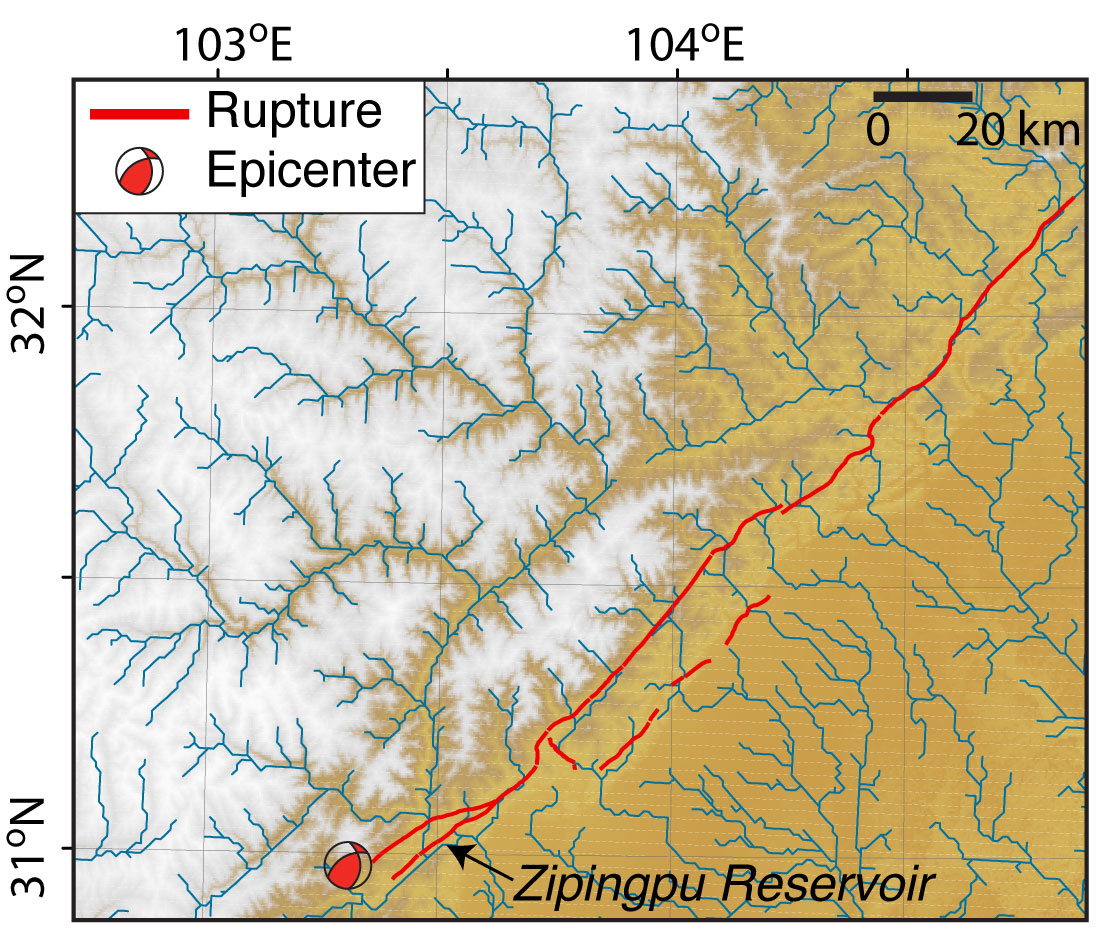 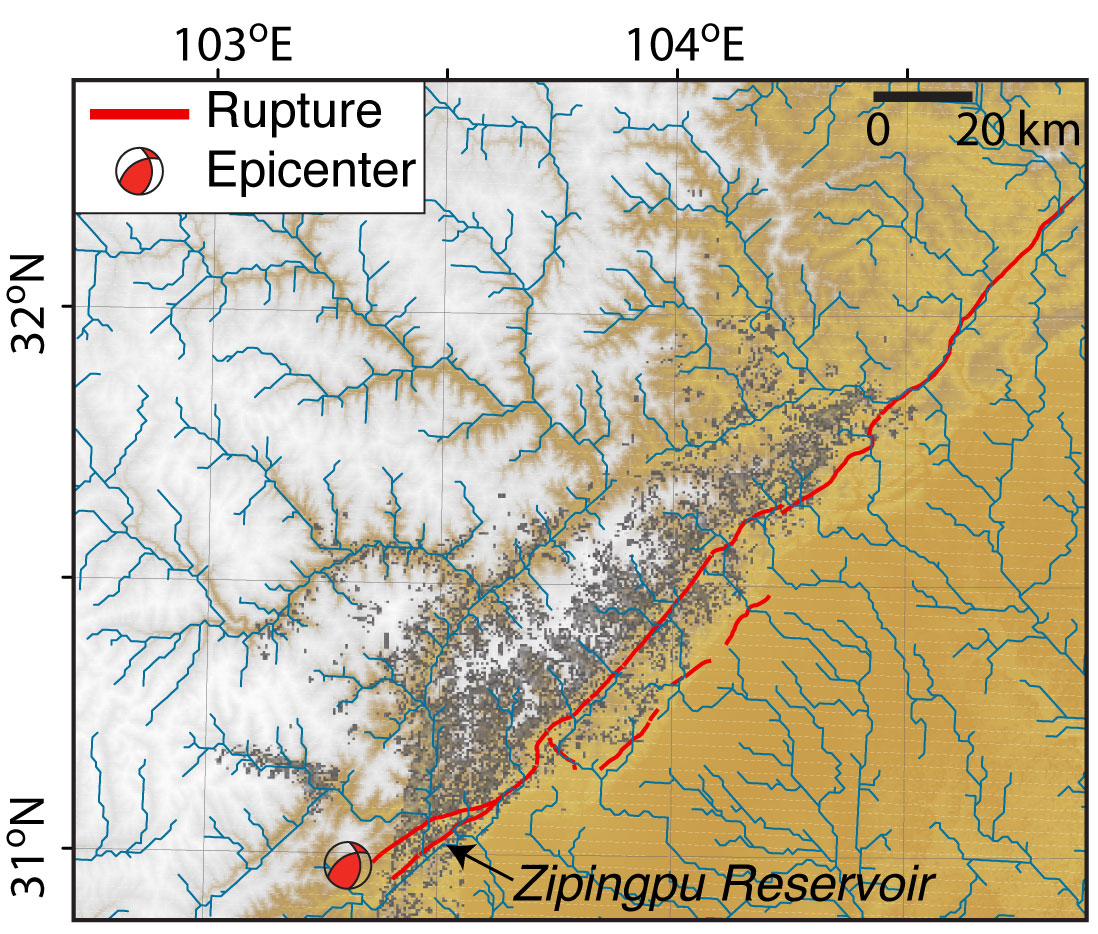 Min Jiang
at Yingxiu
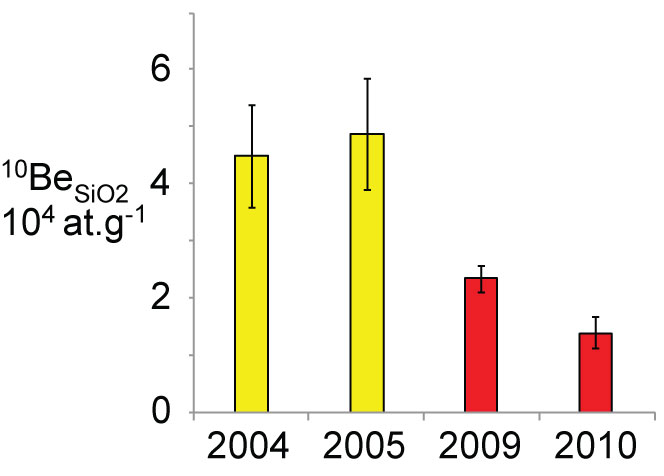 Min Jiang
Min Jiang
Yuze Shi
Sichuan
Basin
Sichuan
Basin
Results from first-order
catchments
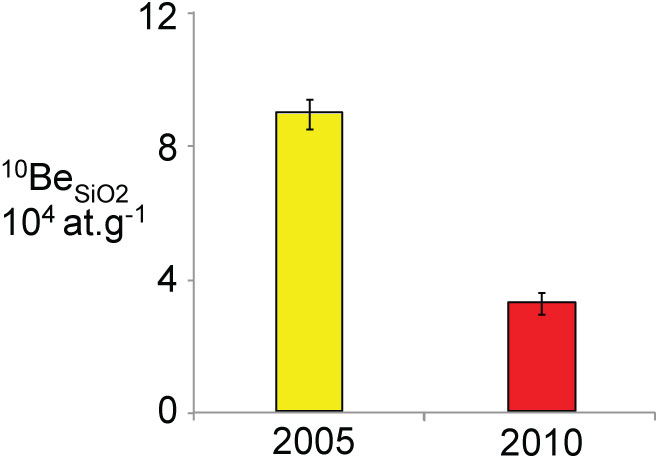 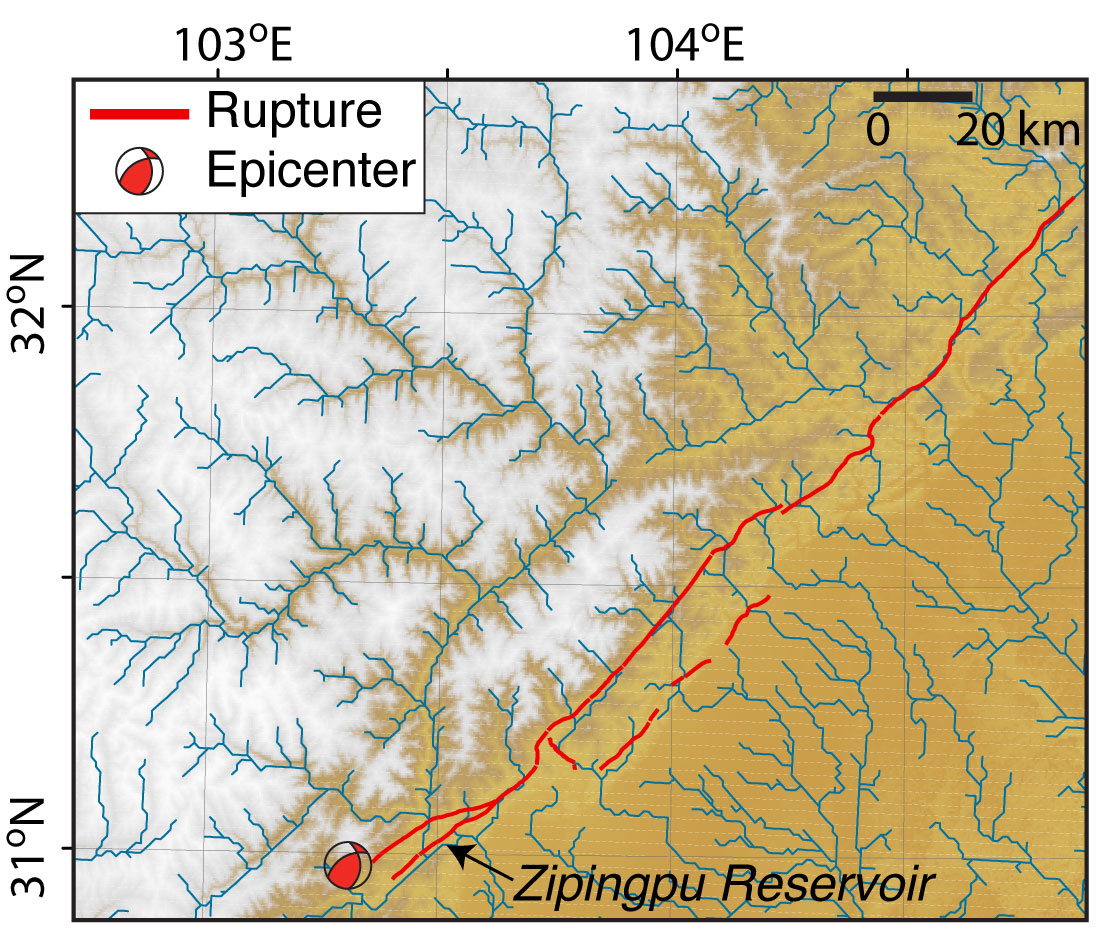 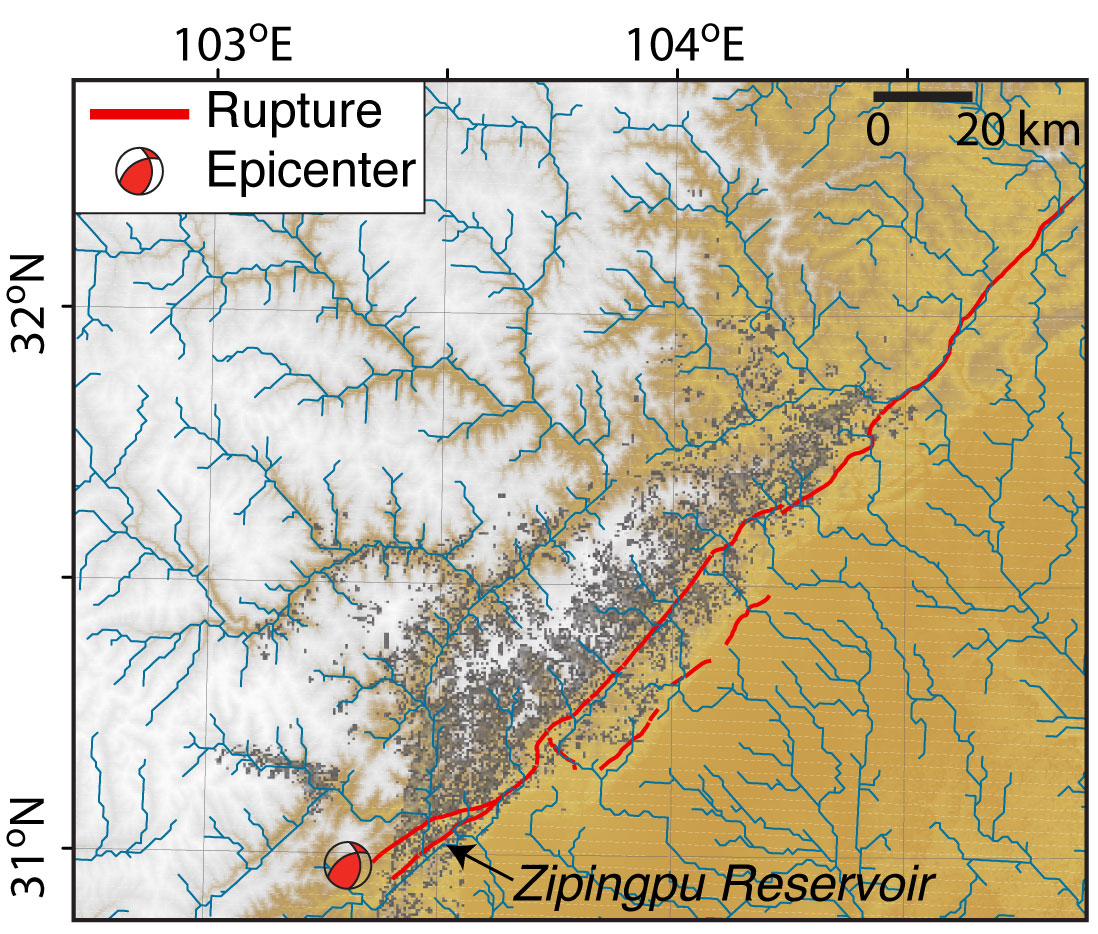 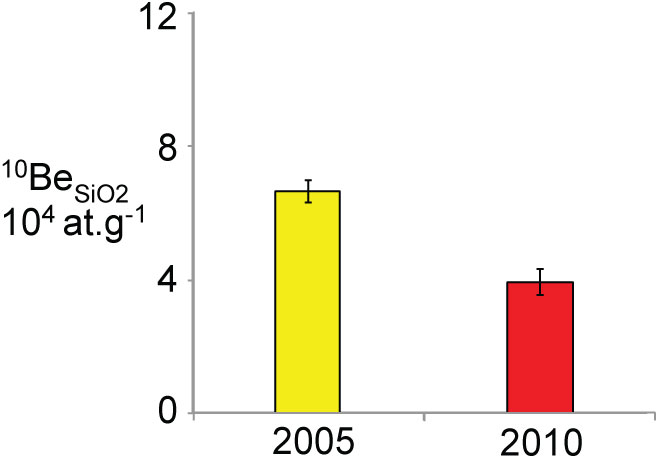 Min Jiang
Min Jiang
Sichuan
Basin
Sichuan
Basin
Summary of 10Be Results

landslides exhume shielded, low-10Be material, as expected – need more samples to look for patterns

observe variable input of this low-10Be material into river sediment – first time directly measured
 
pronounced effect in smaller catchments, but also in large rivers – may bias 10Be measurements of erosion rates even in very large (>104 km2) basins 

can this be used along with spatial models of landslides to quantitatively trace mobilization & transport of landslide-derived sediment?
Chemical Weathering & 
the Dissolved Chemistry Rivers
Weathering on the Land Surface: 
2CO2 + H2O + CaSiO3  Ca2+ + 2HCO3- + SiO2

CO2 + H2O + CaCO3  Ca2+ + 2HCO3-    

and similar for analogous minerals (e.g. with Na, Mg)
Concentrations & fluxes of Ca2+, Mg2+, Na+, K+, and trace elements used to infer weathering rates, and long-term fluxes to the oceans

Response to extreme events is largely unknown.
Min Jiang Hydrometric Gauging Stations
monitoring chemistry at four main gauging stations in Min Jiang catchment

focus here on Weizhou station – record since December 2009

compared with reference to 2001 & 2005 data from Qin et al. (2006)
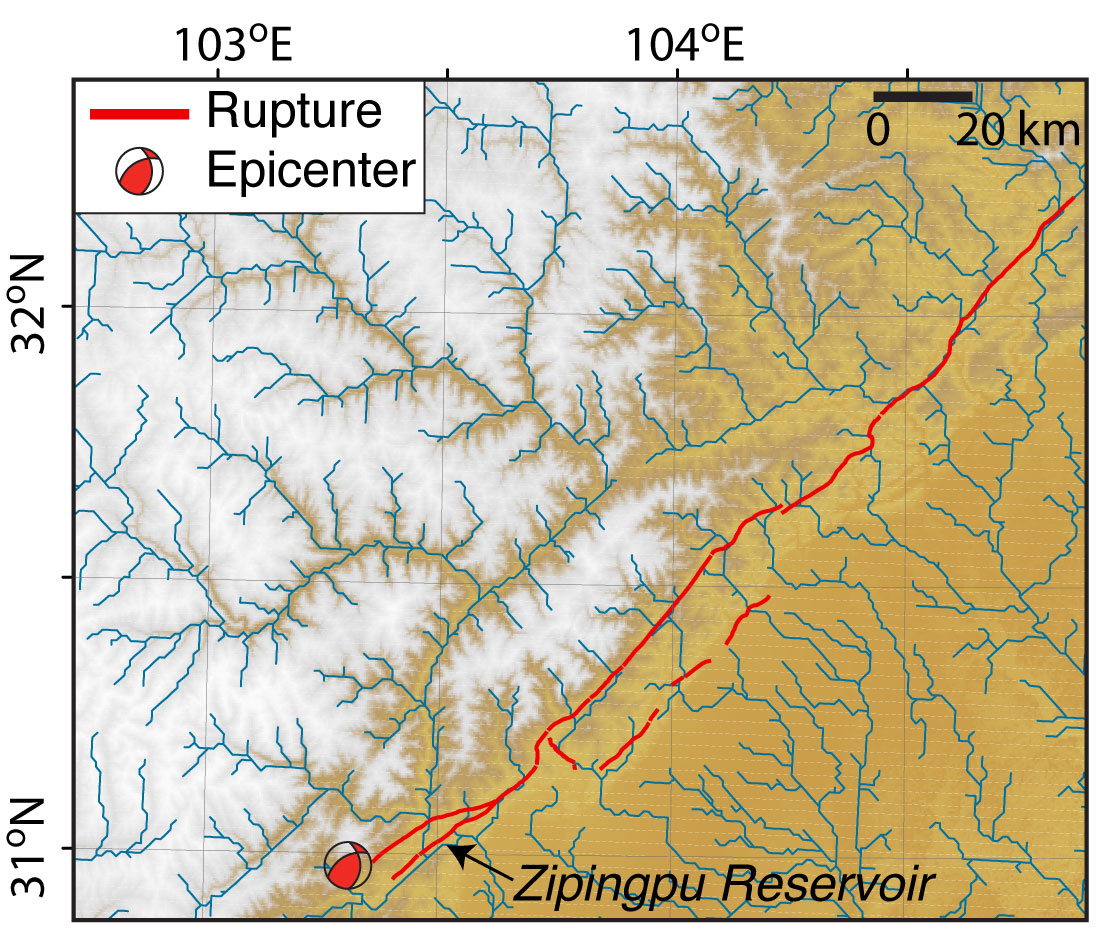 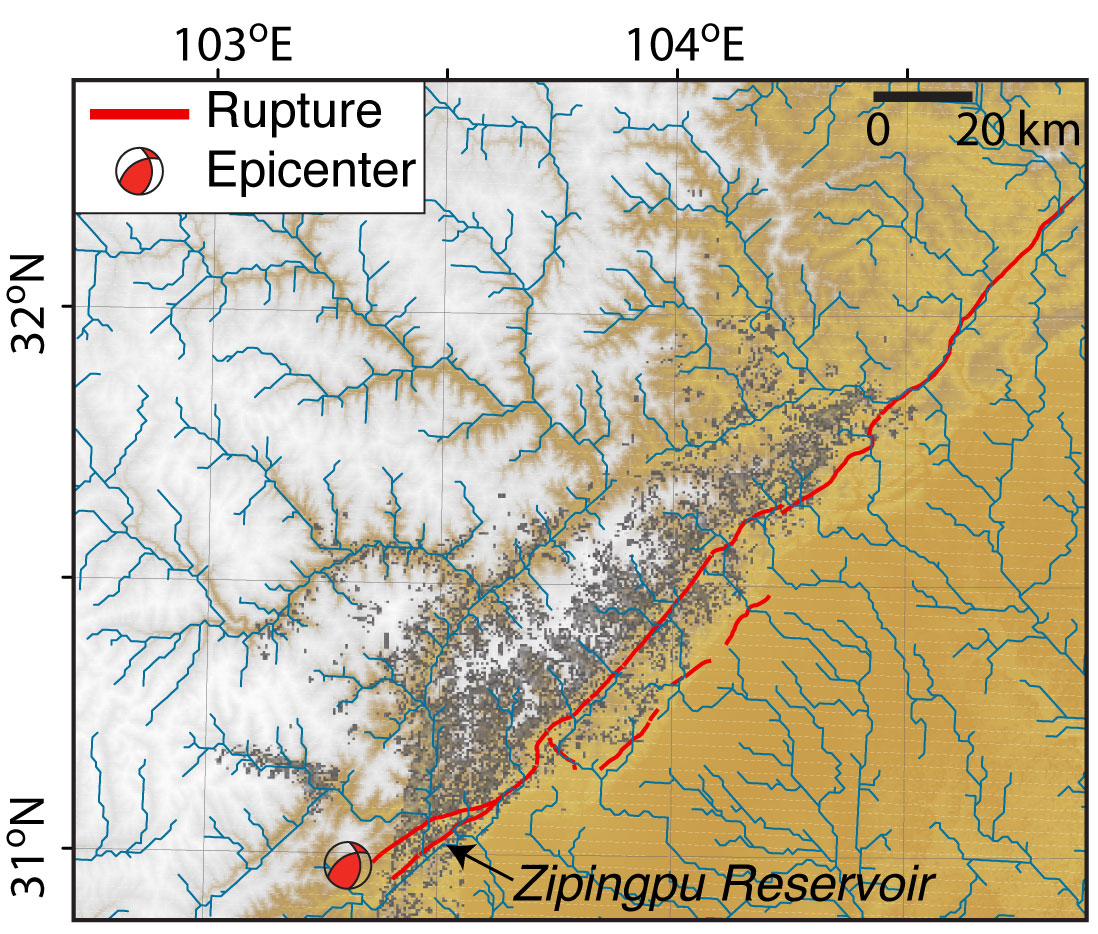 Weizhou
Station
Min Jiang
Min Jiang
Sichuan
Basin
Sichuan
Basin
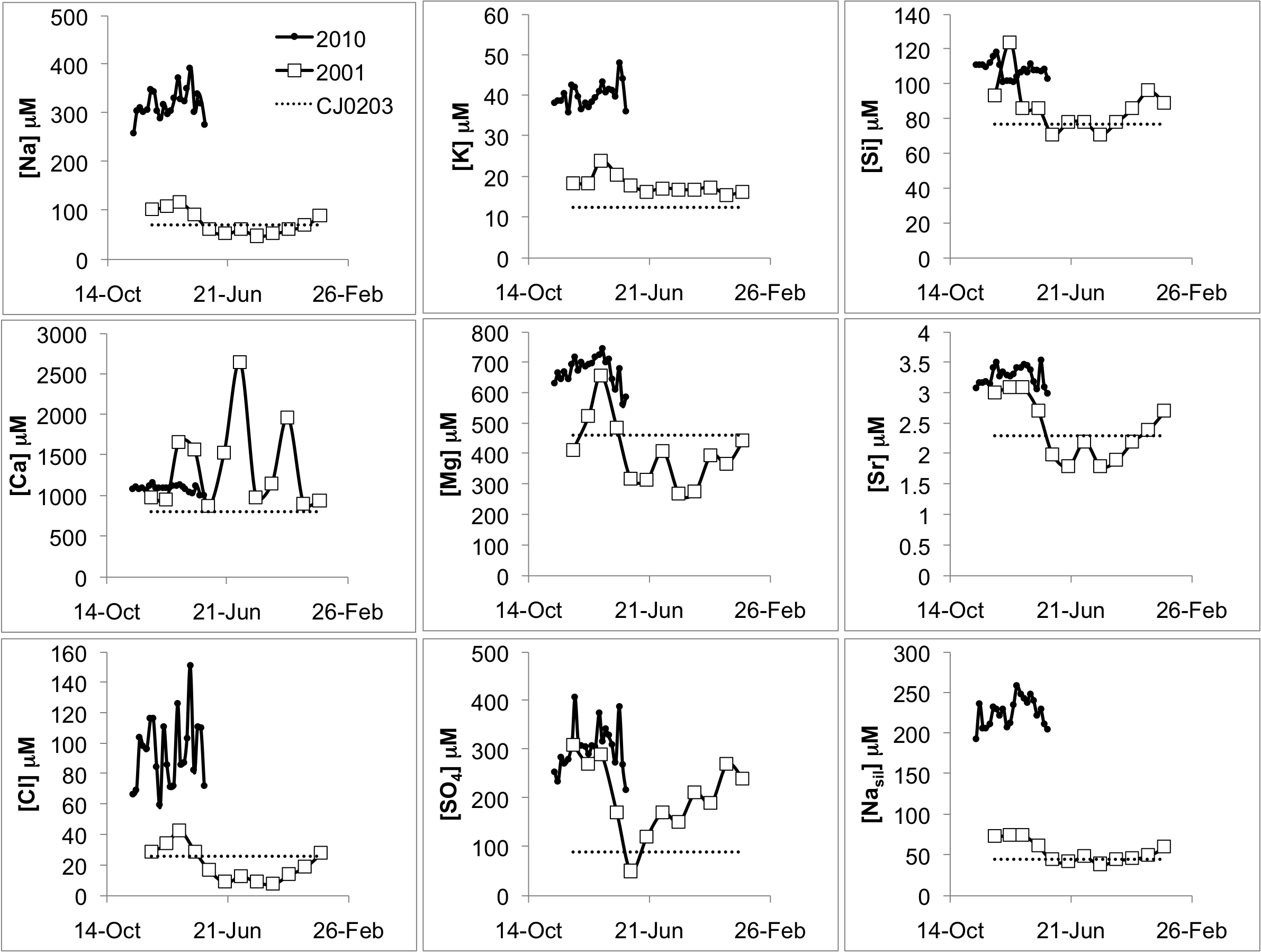 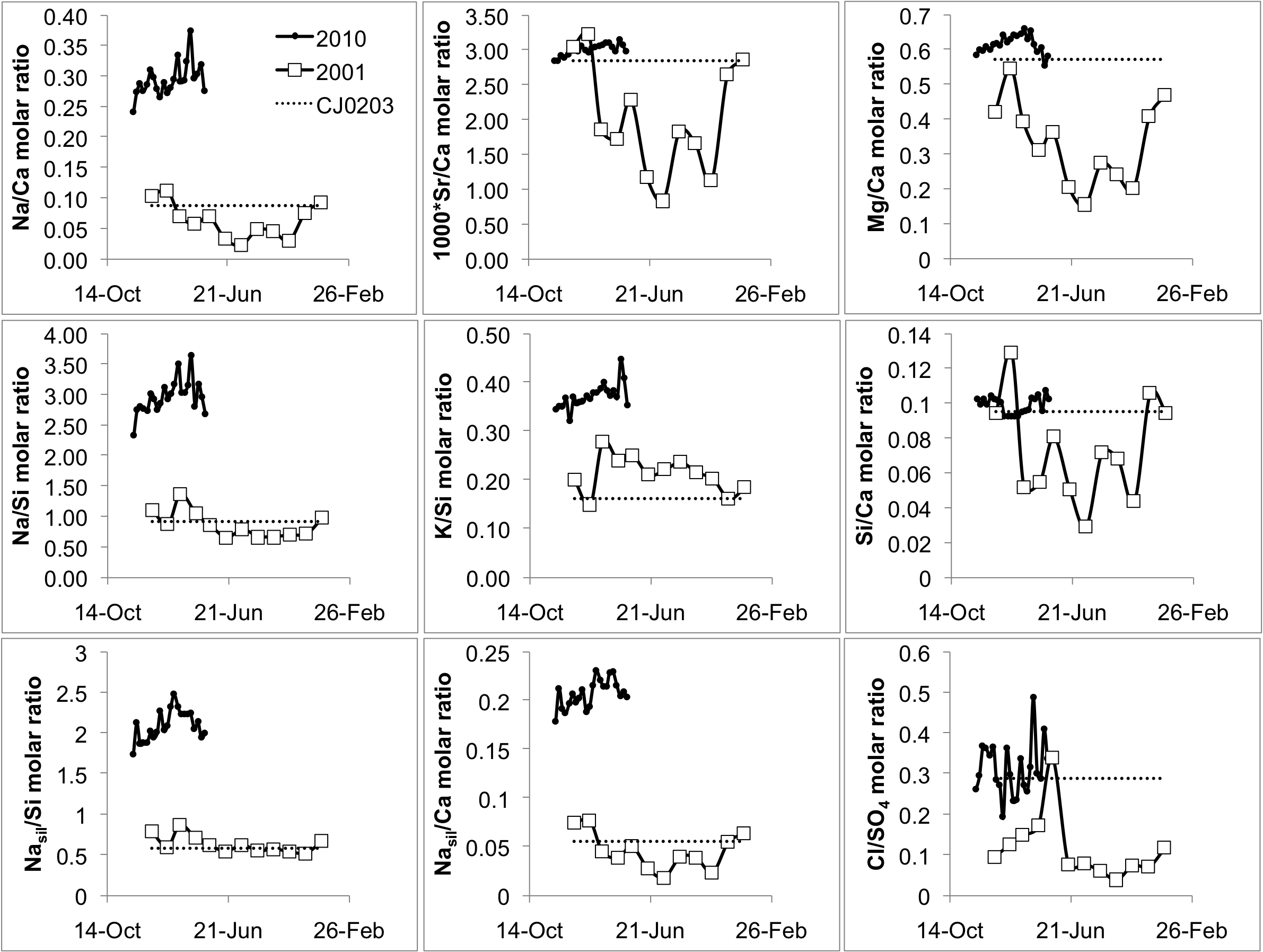 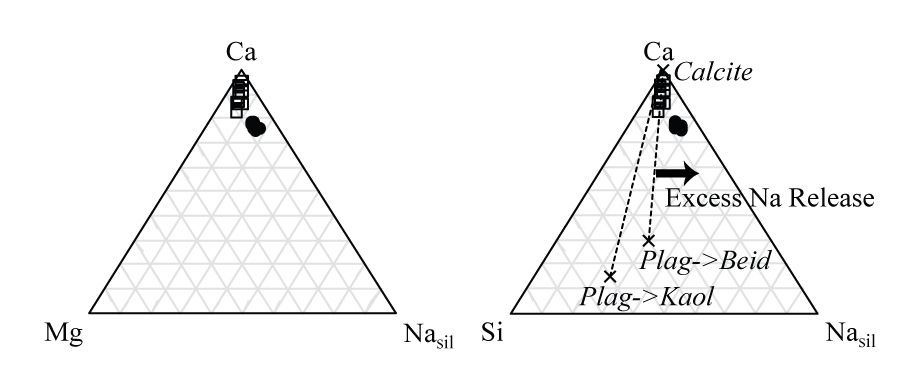 2001 Samples
2009 Samples
observe increase in Na, K concentration – groundwater seems unlikely as an explanation, since no change in Si concentration

could result from incongruent cation leaching from landslide-damaged mineral surfaces? – mechanism needs testing

no similar increase in Ca, Mg, Sr concentrations because regulated by carbonate equilibria before & after earthquake
September 2007
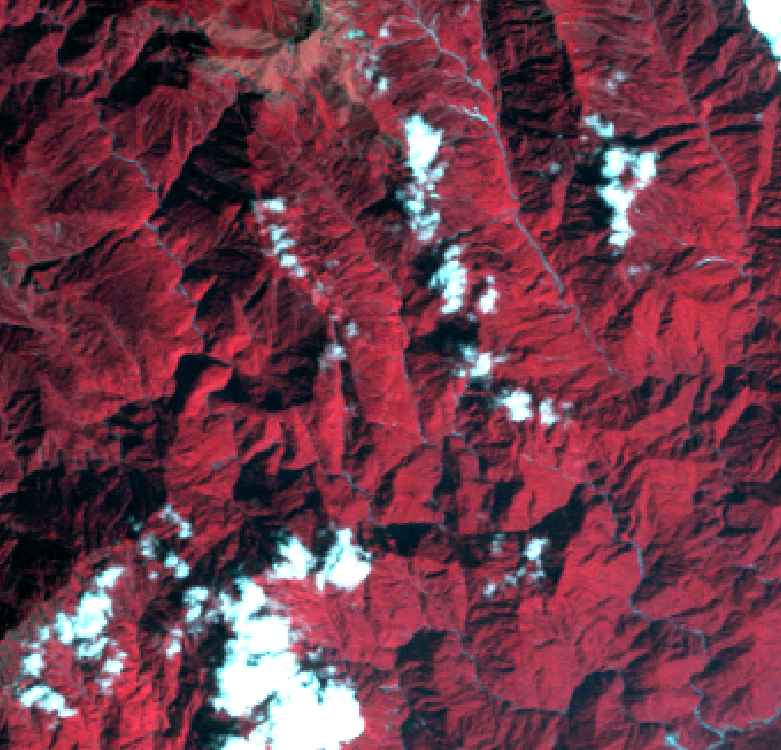 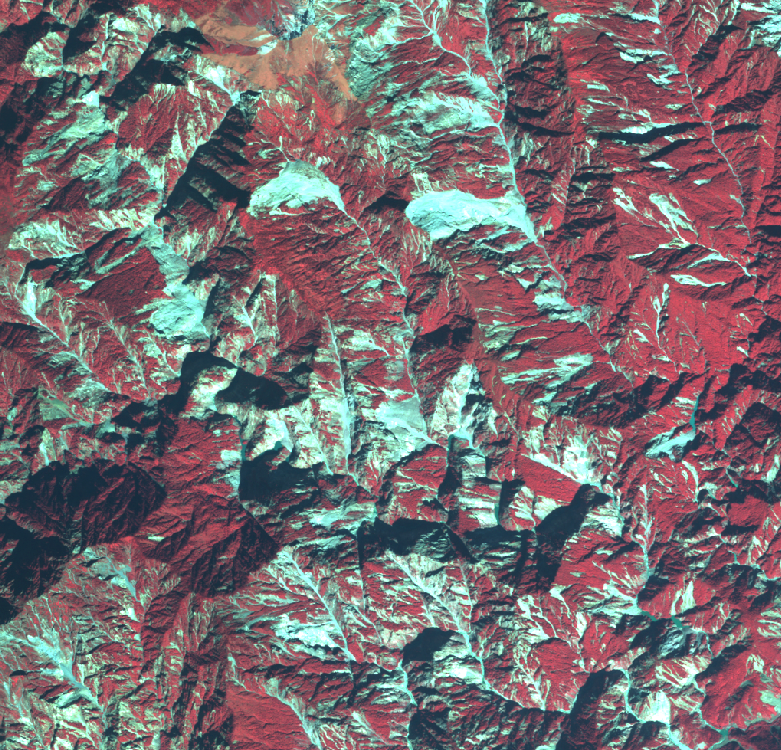 October 2008
Loss of standing vegetation biomass
13.6 Tg C (Chen et al. 2009) to 235 Tg C (Ren et al. 2009)
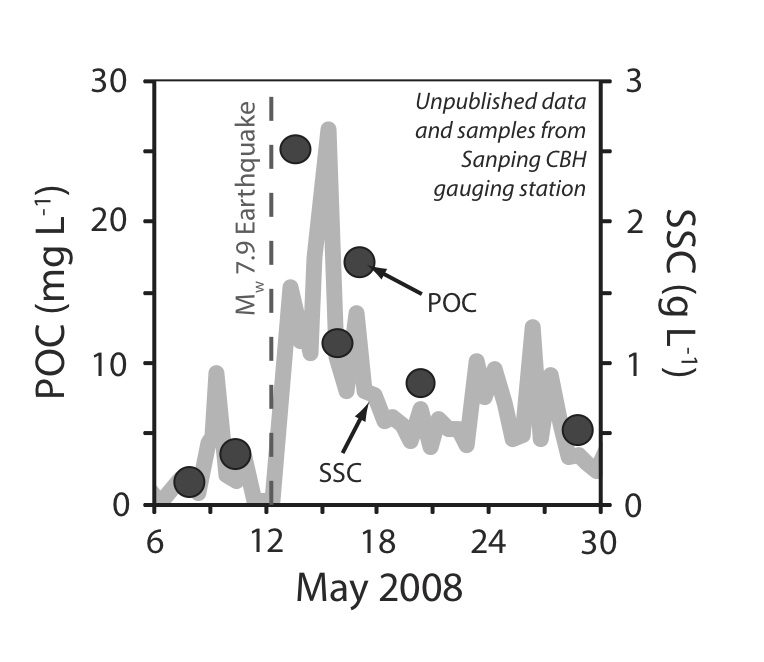 significant CO2 source if oxidized
vs.
significant CO2 sink if buried & preserved
importance of river transport of particulate organic C
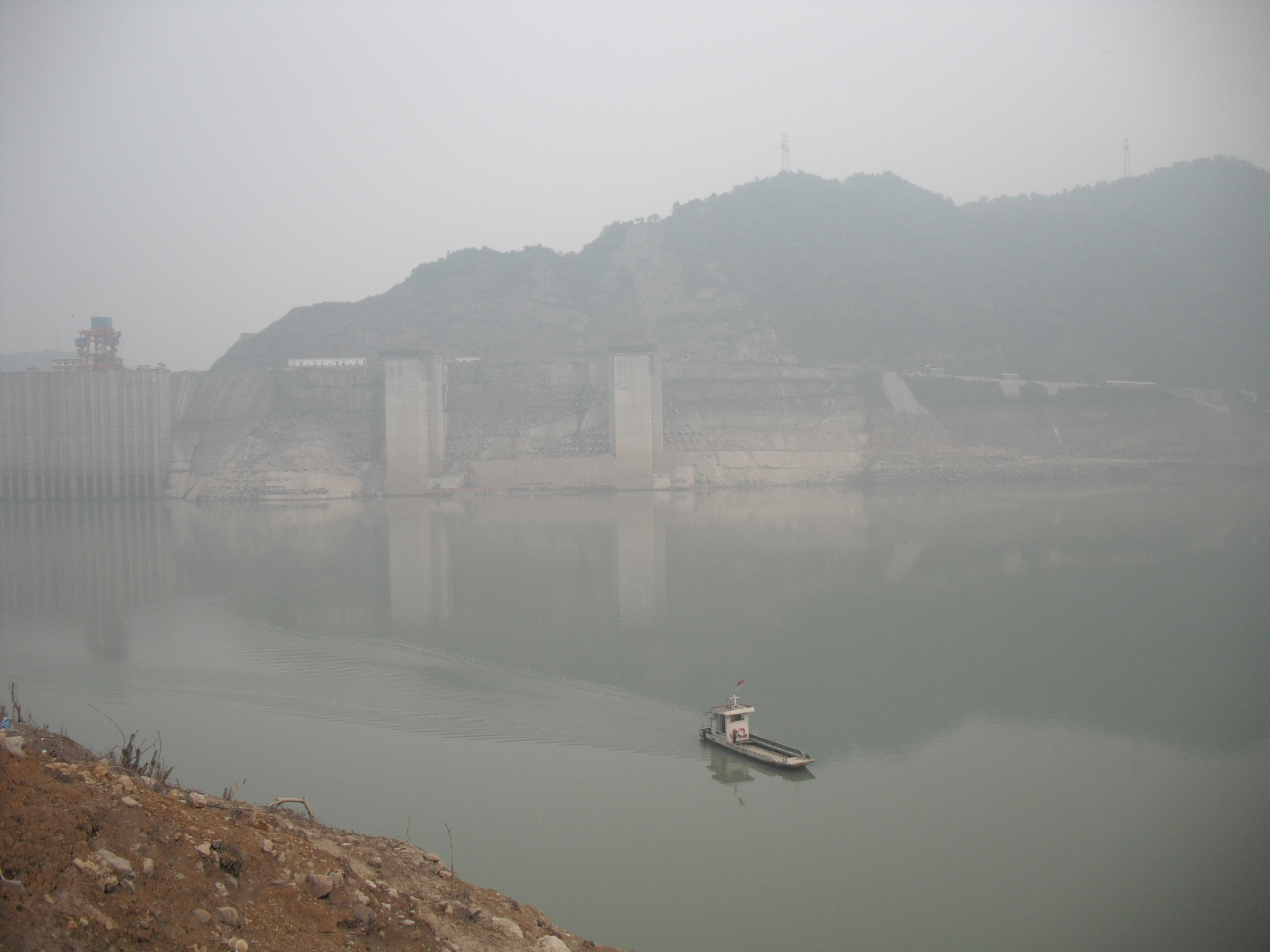 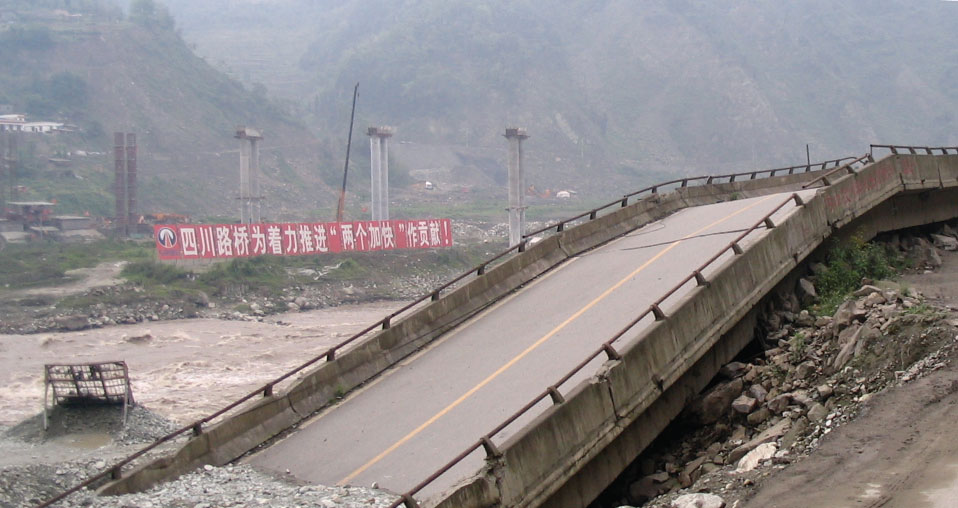 Summary of Wenchuan Results to Date
significant effect of a large earthquake on both river sediment 10Be and dissolved concentrations of Na, K
even in large river basins (>104 km2), estimates of erosion and weathering rates may be biased by missing such extreme events – these are 1st direct observations!
responses may hold important information about denudation mechanisms in tectonically active regions – using this information is the next step
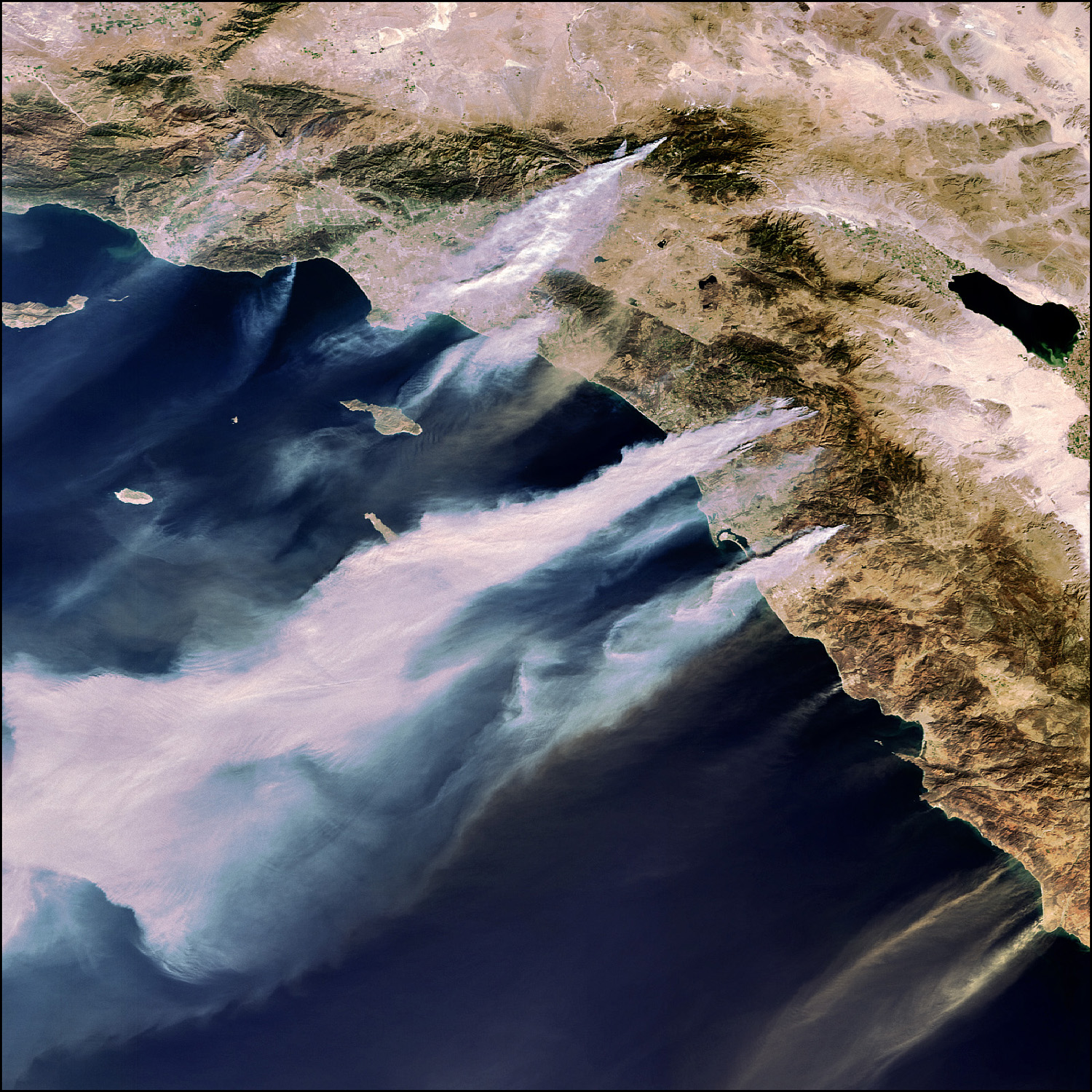 Conclusions

Event scale changes are important – key is to understand magnitude-frequency relationships

We may have a picture of how this works for floods – but what about earthquakes?

Role of fires + earthquakes + storms in California? Fires  responsive to climate!